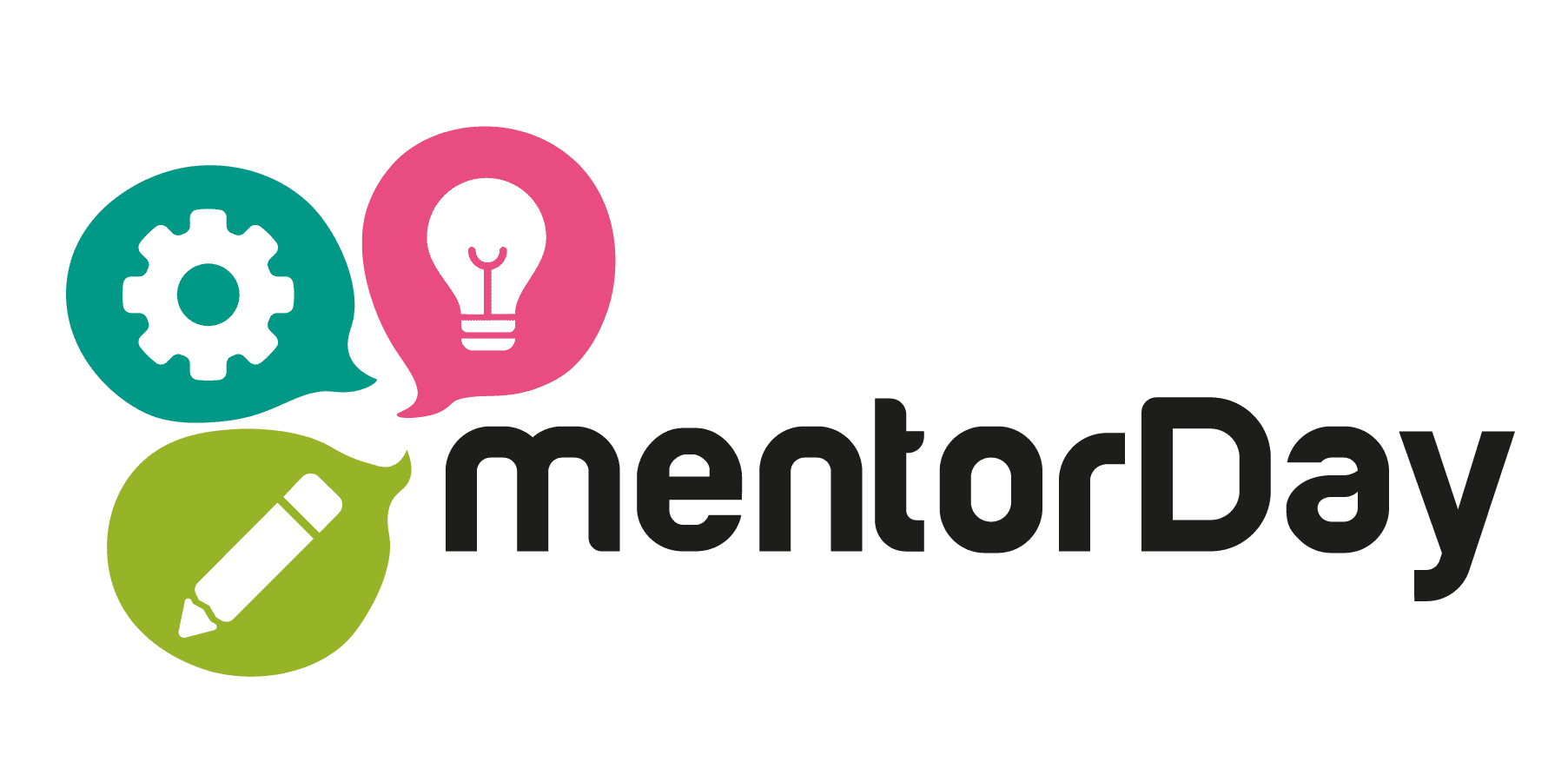 BARRIERS FOR INTERNATIONALIZATION
Canary Islands - Africa
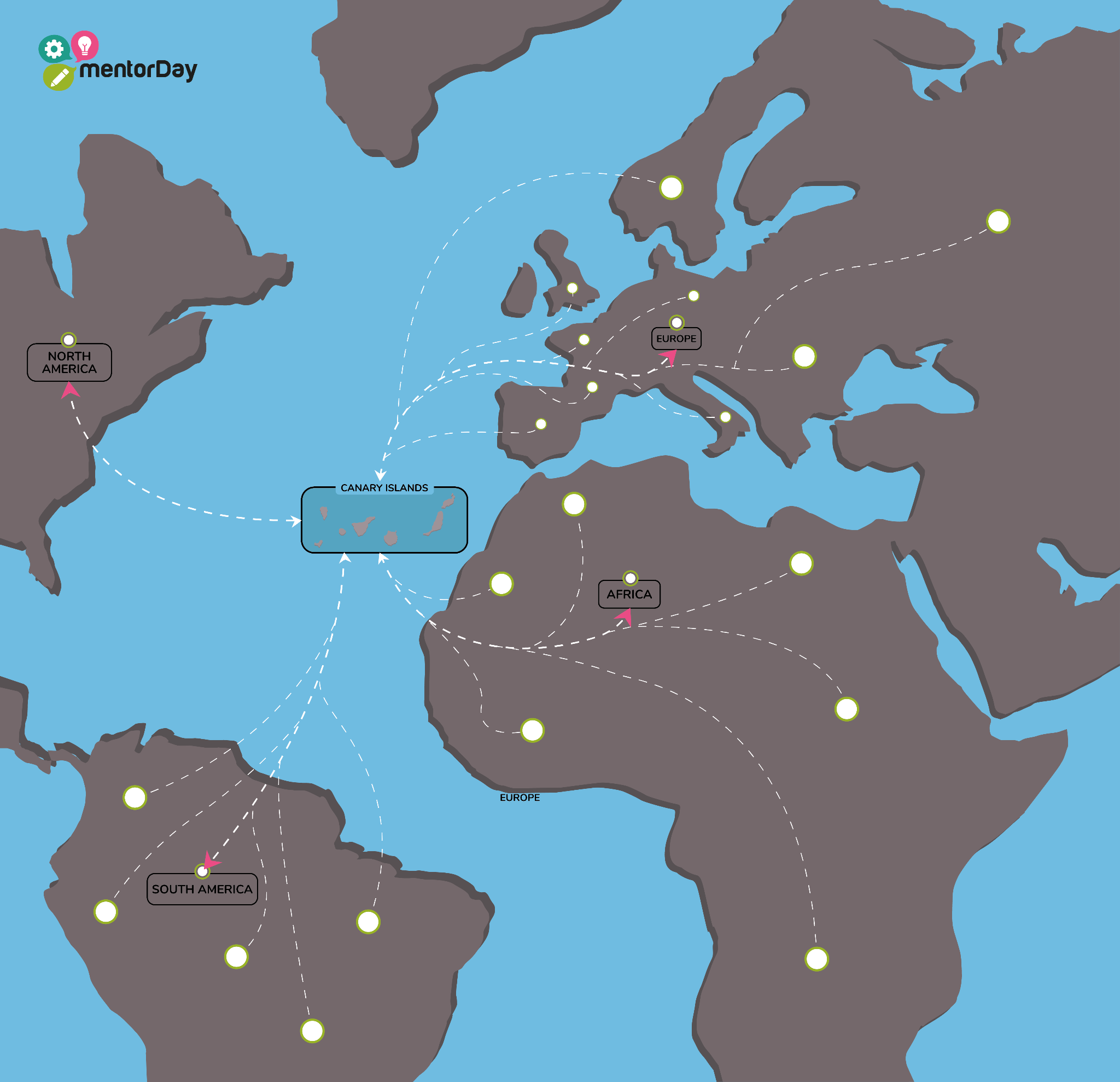 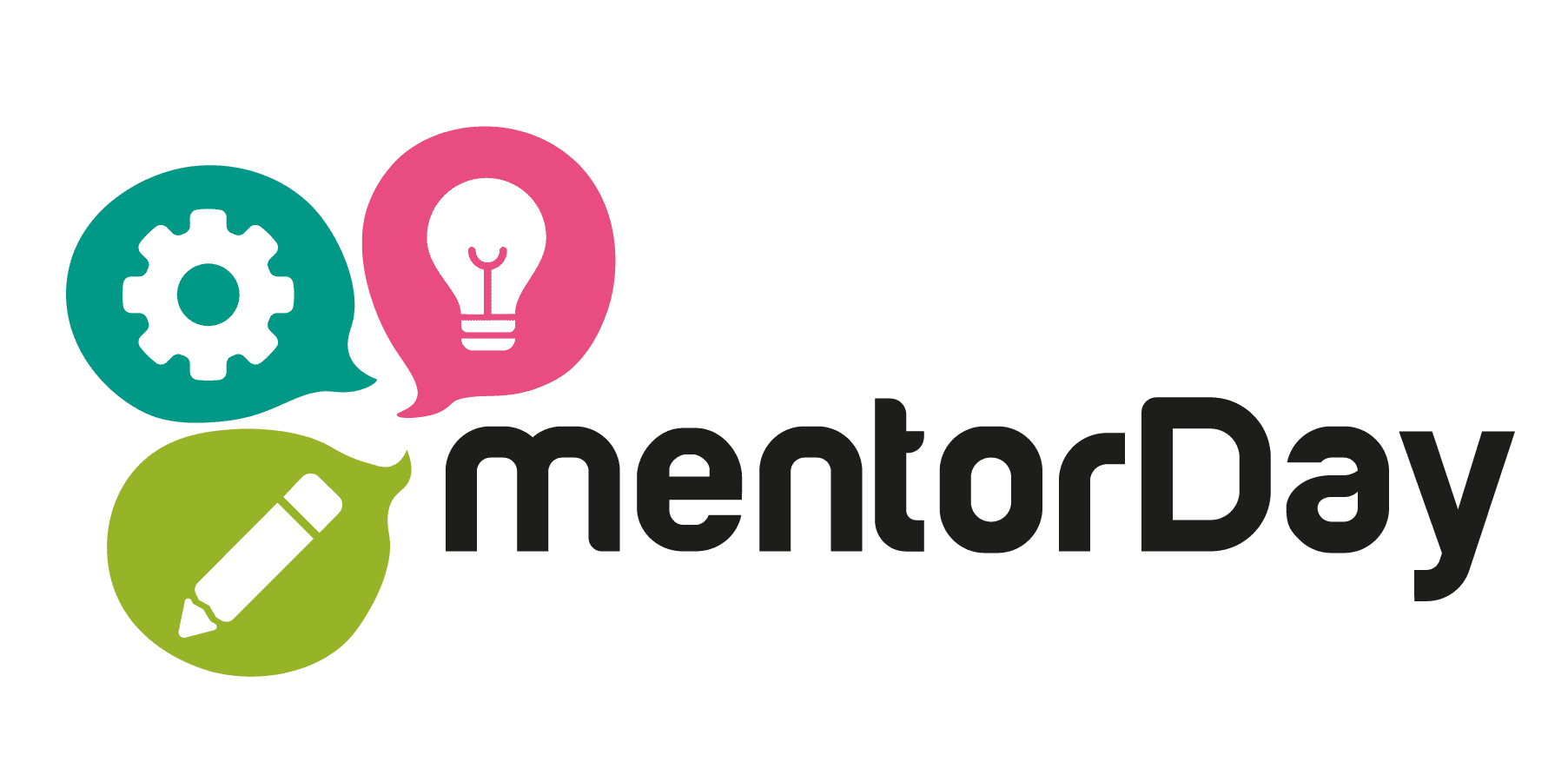 BACKGROUND
International Expansion: Canary Islands and African companies.

Challenges: Needs and obstacles in internationalisation.

Canary Islands: Tricontinental hub for startups.
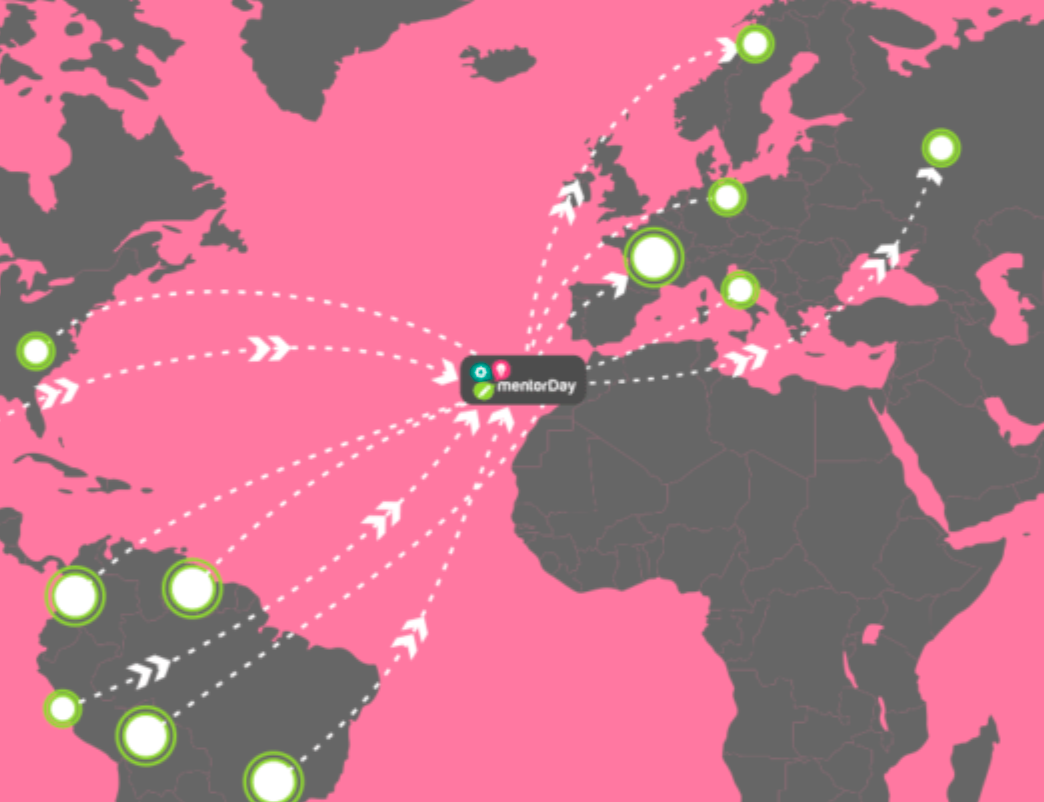 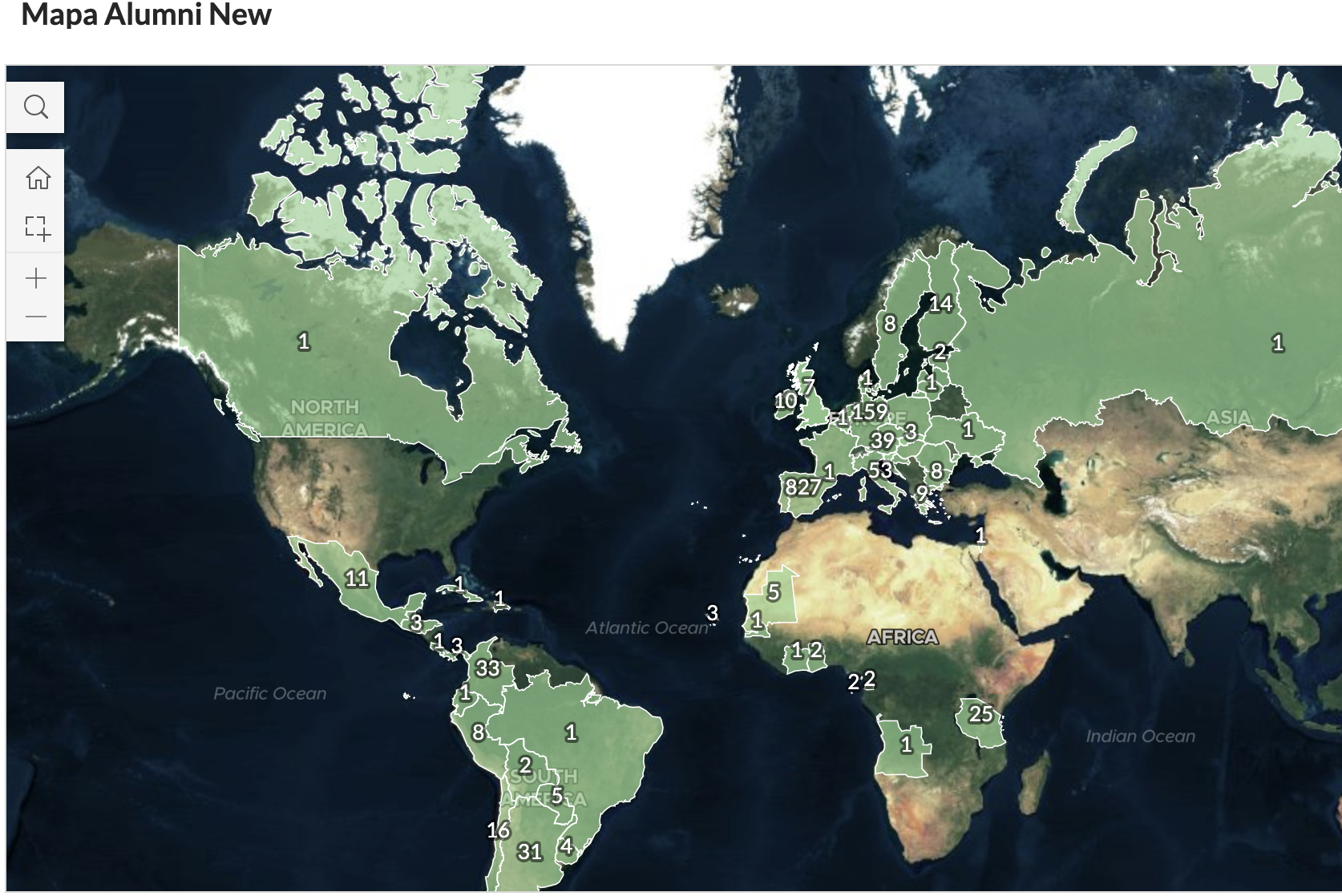 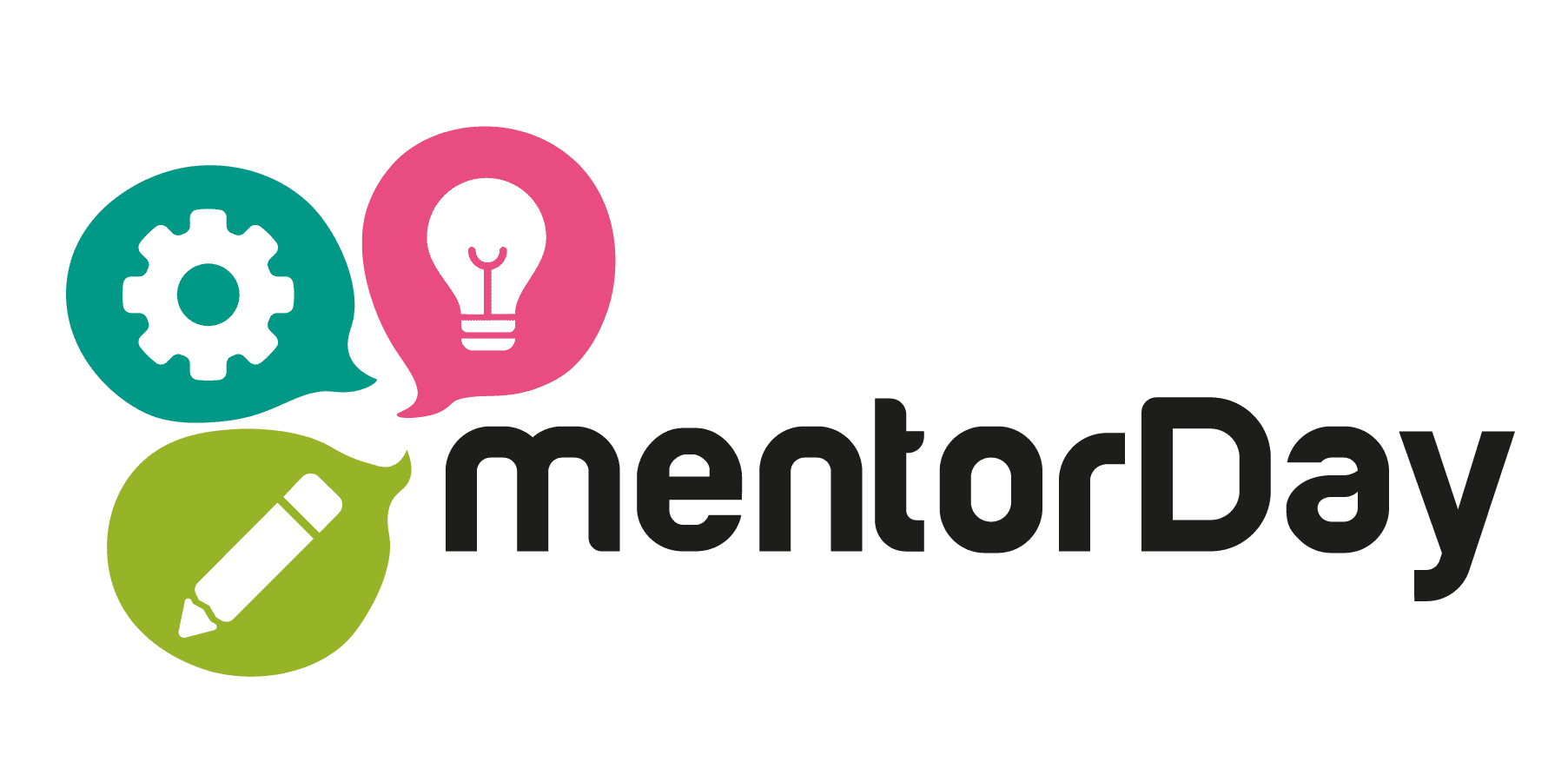 Canary Islands - Africa
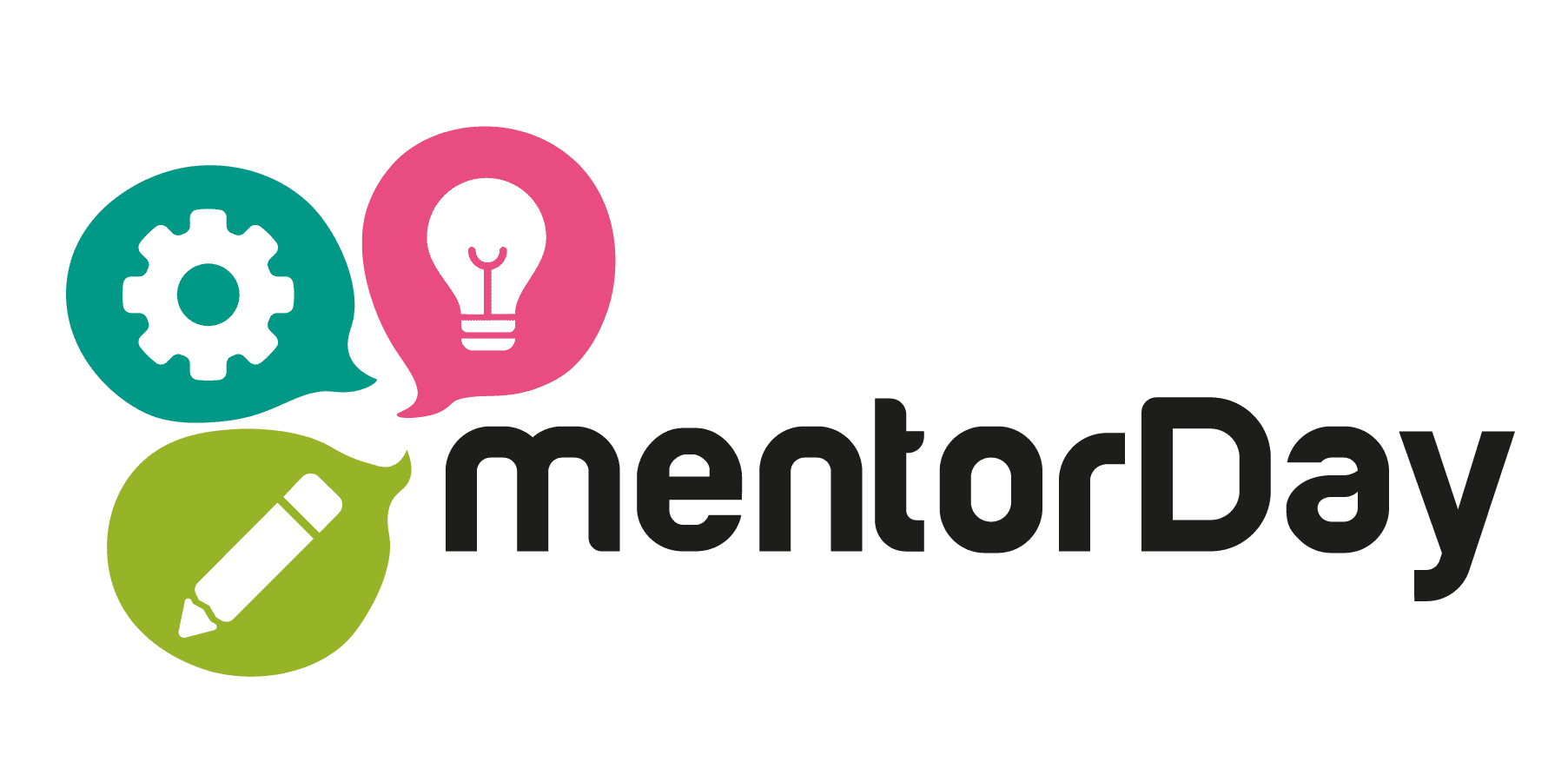 ¿Why mentorDay?
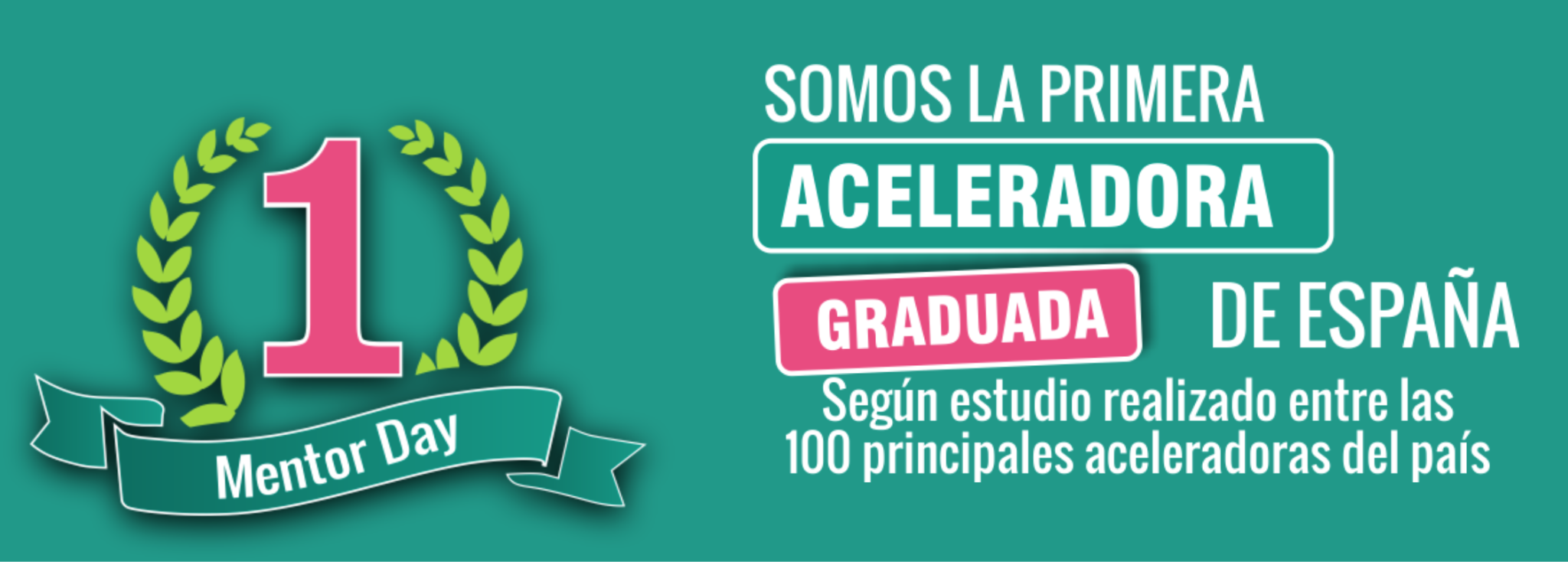 NGO with Global Impact: +1400 entrepreneurs supported in +50 countries.
Network of +3000 Volunteers: Mentors, advisors, funders.
Entrepreneurship and Quality Employment: Focus on successful businesses and the creation of quality employment.
Global Recognition: Top 5 global accelerators by UBi global network.
BAP oro, PROEXCA
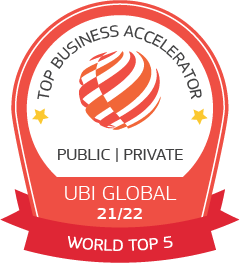 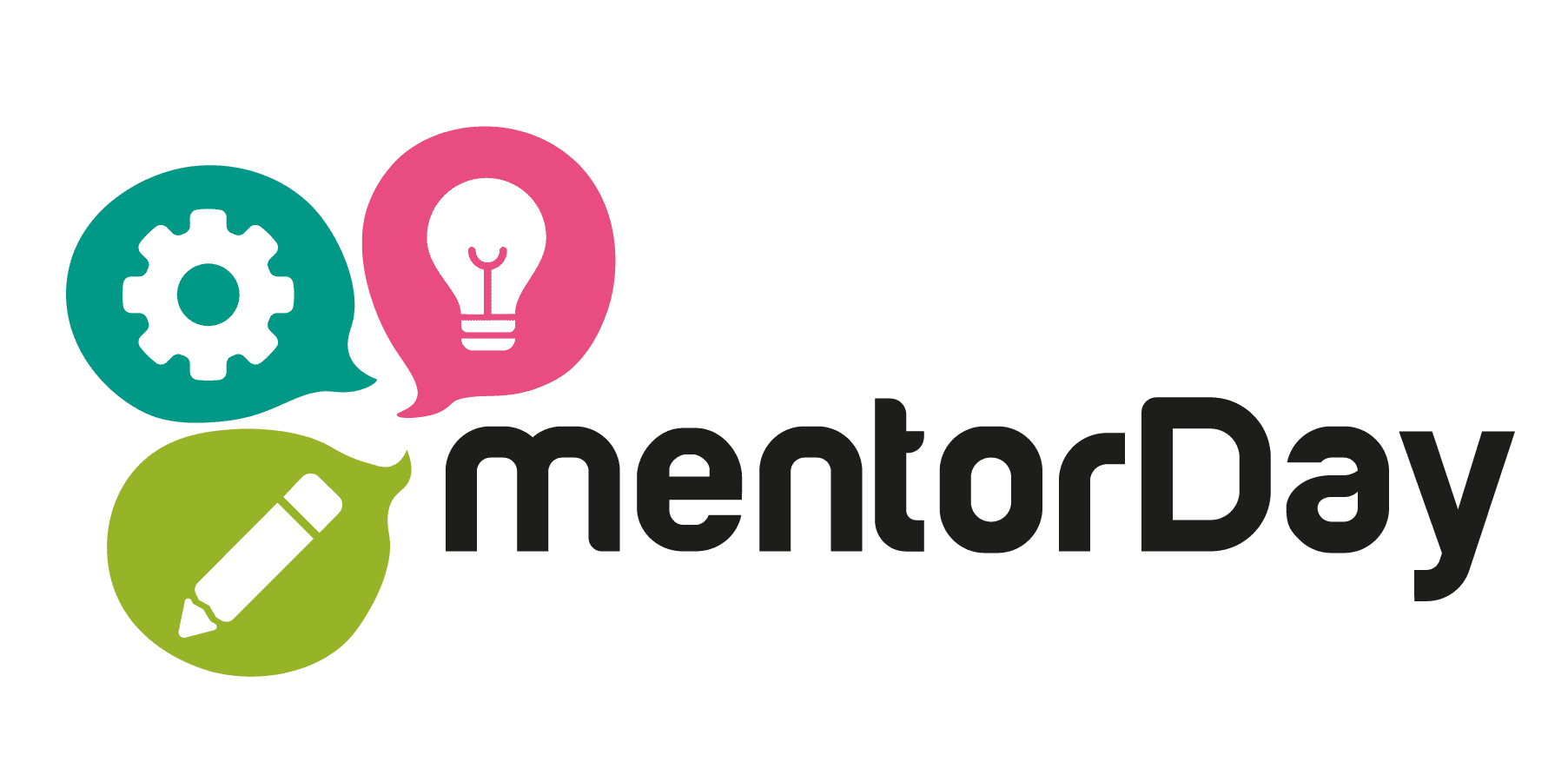 OBJECTIVES OF THE STUDY
Identify: Main needs and obstacles.

Develop: Effective support tools

Share: Knowledge for business growth
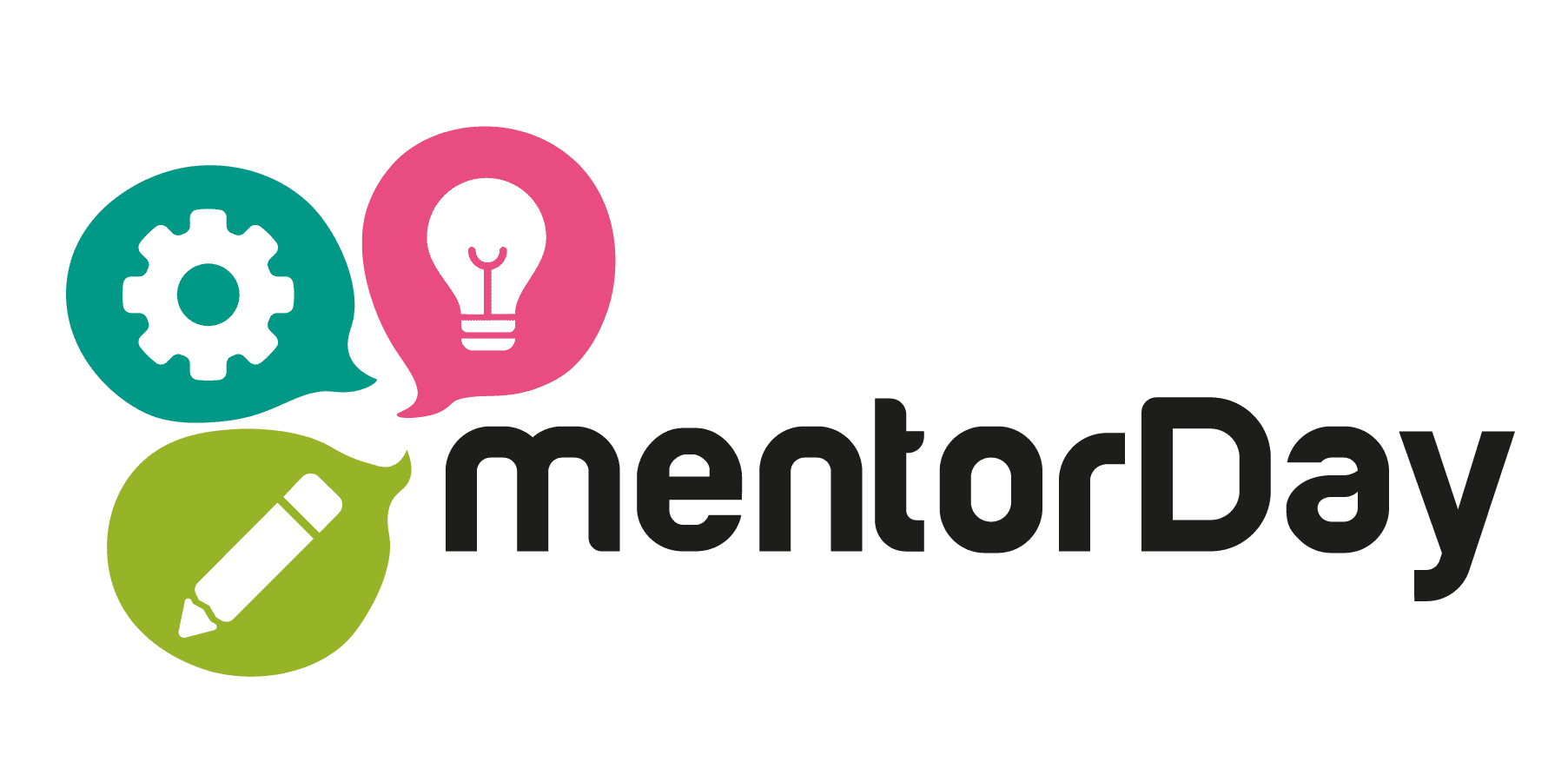 EMPRESAS EXPORTADORAS:
Africa
Canary
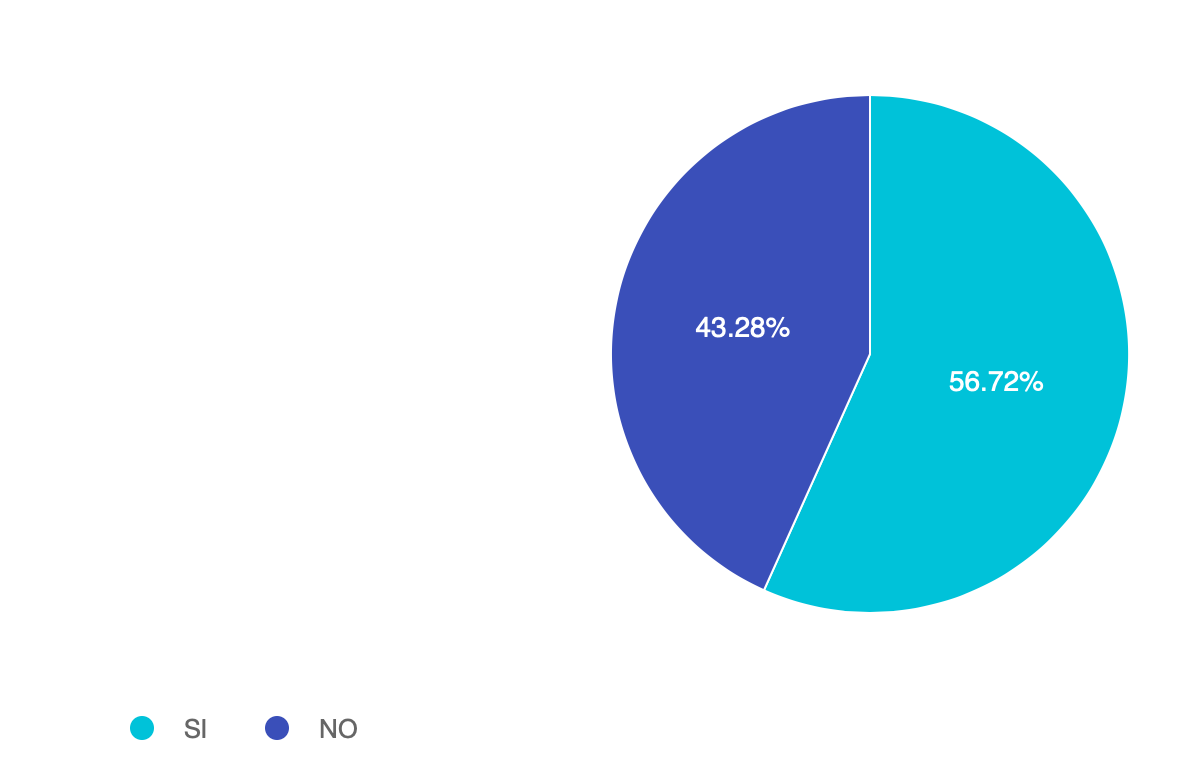 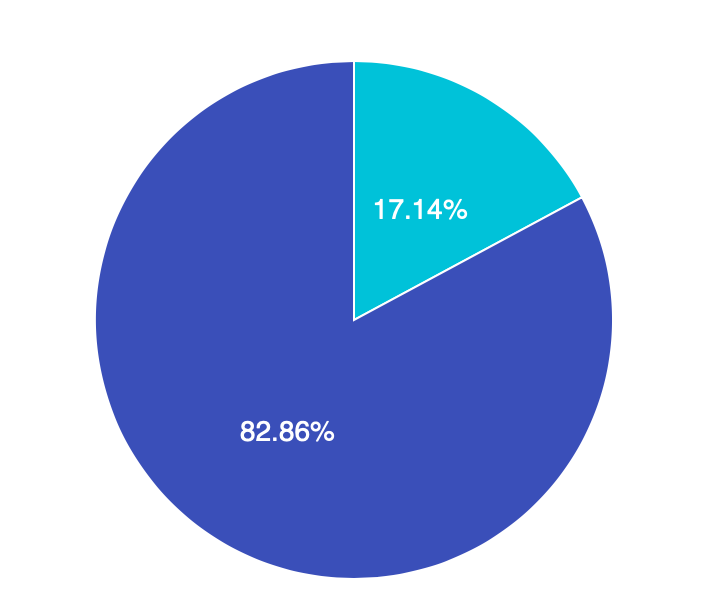 [Speaker Notes: Aclarar que es la muestra de  empresas encuestadas]
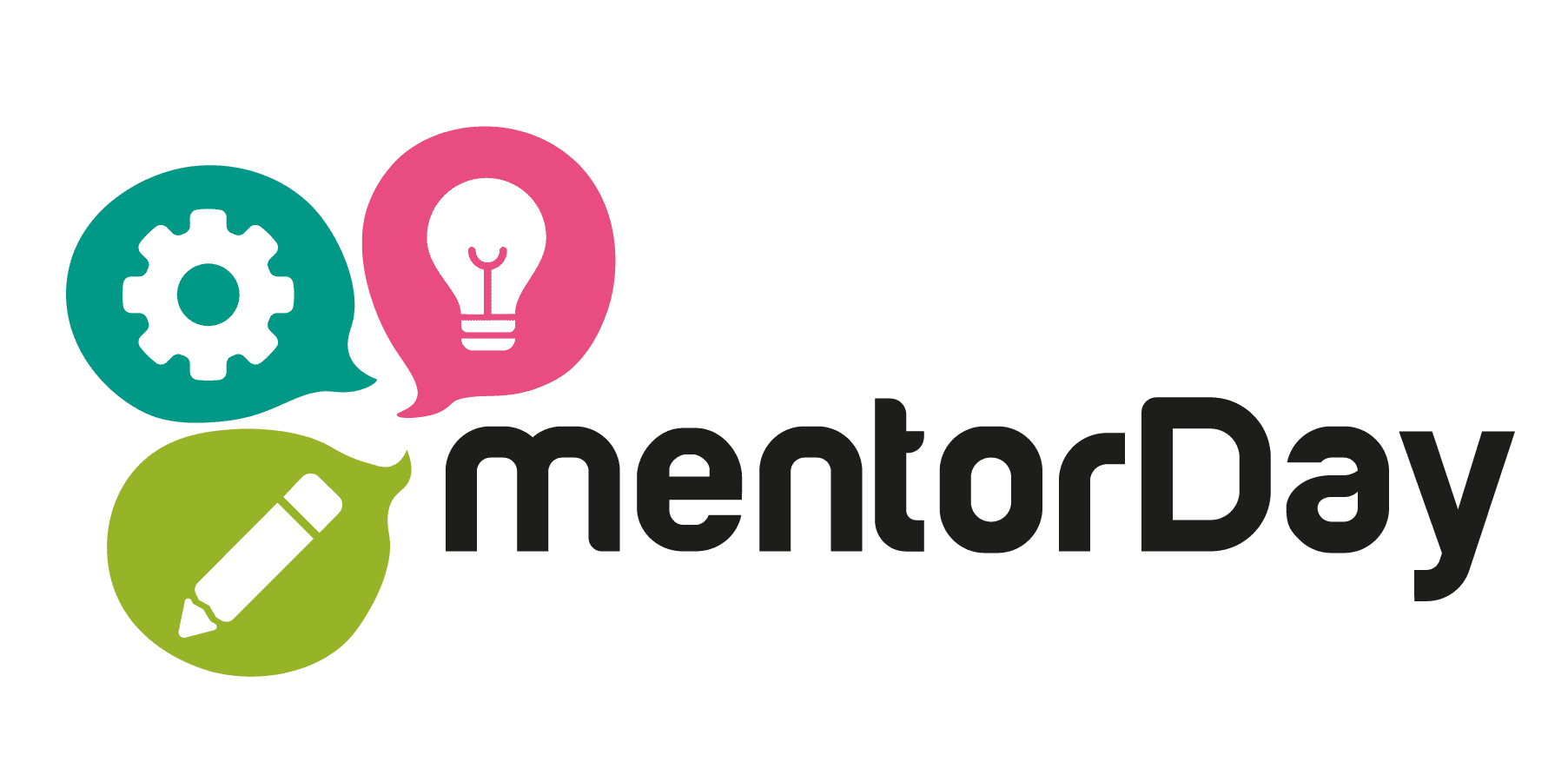 ¿Interested in selling abroad?
Africa
Canary
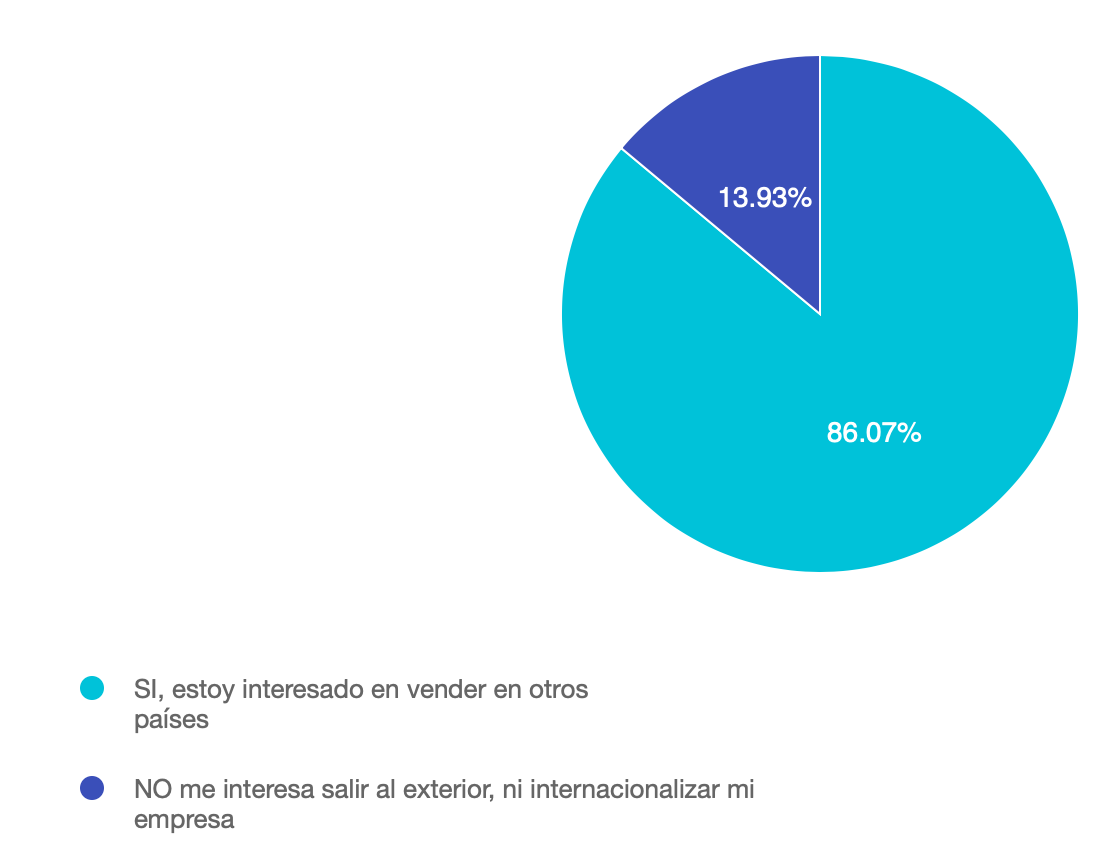 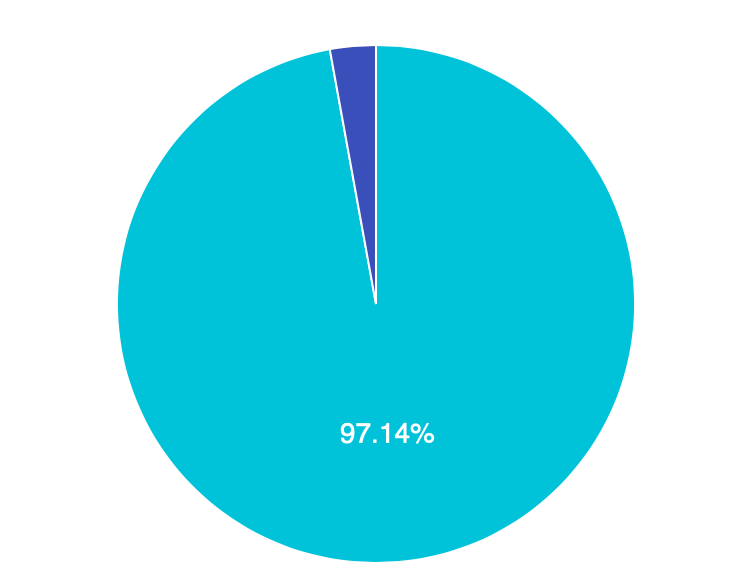 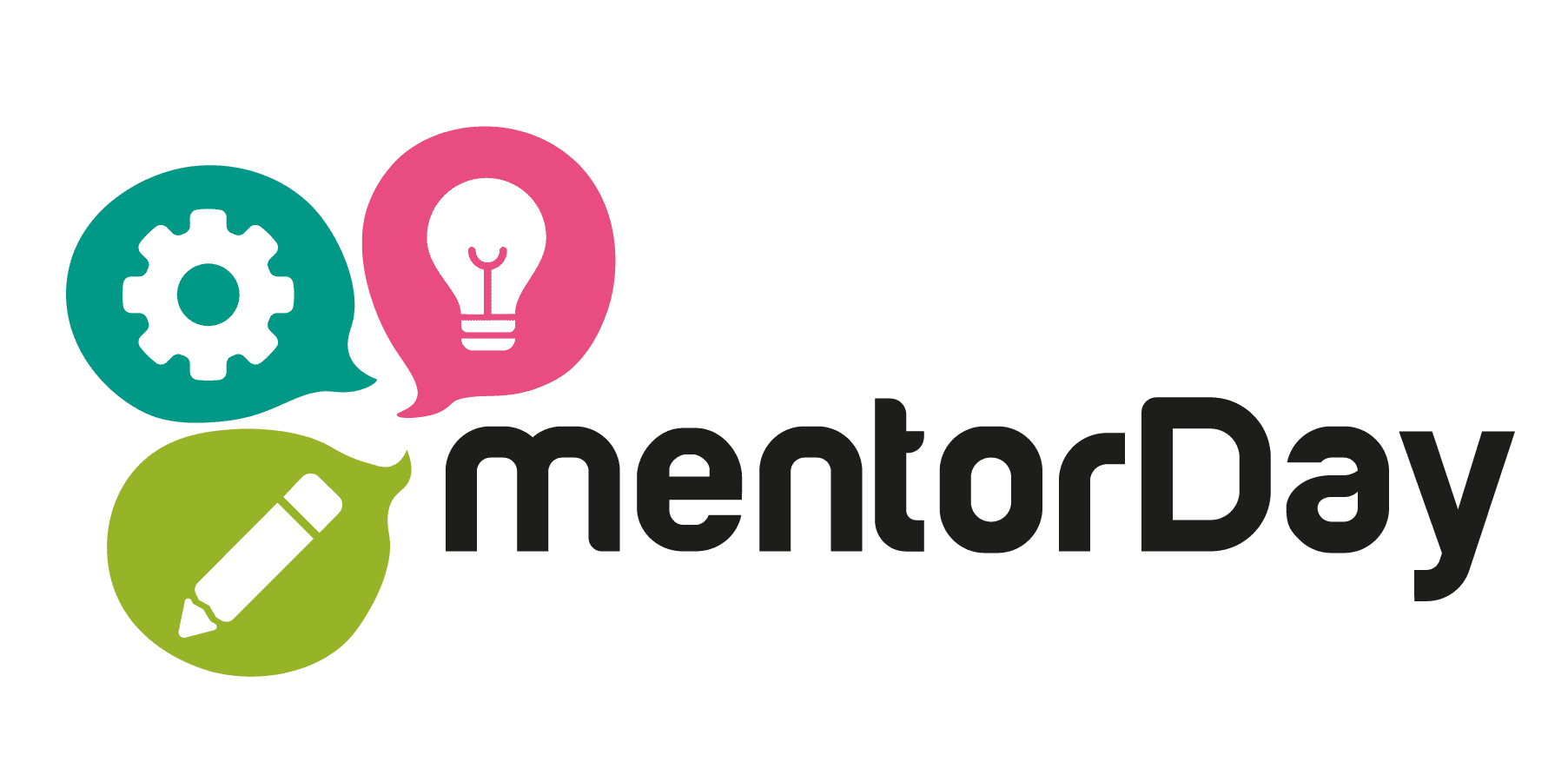 ¿How important is international commerce?
Africa
Canary
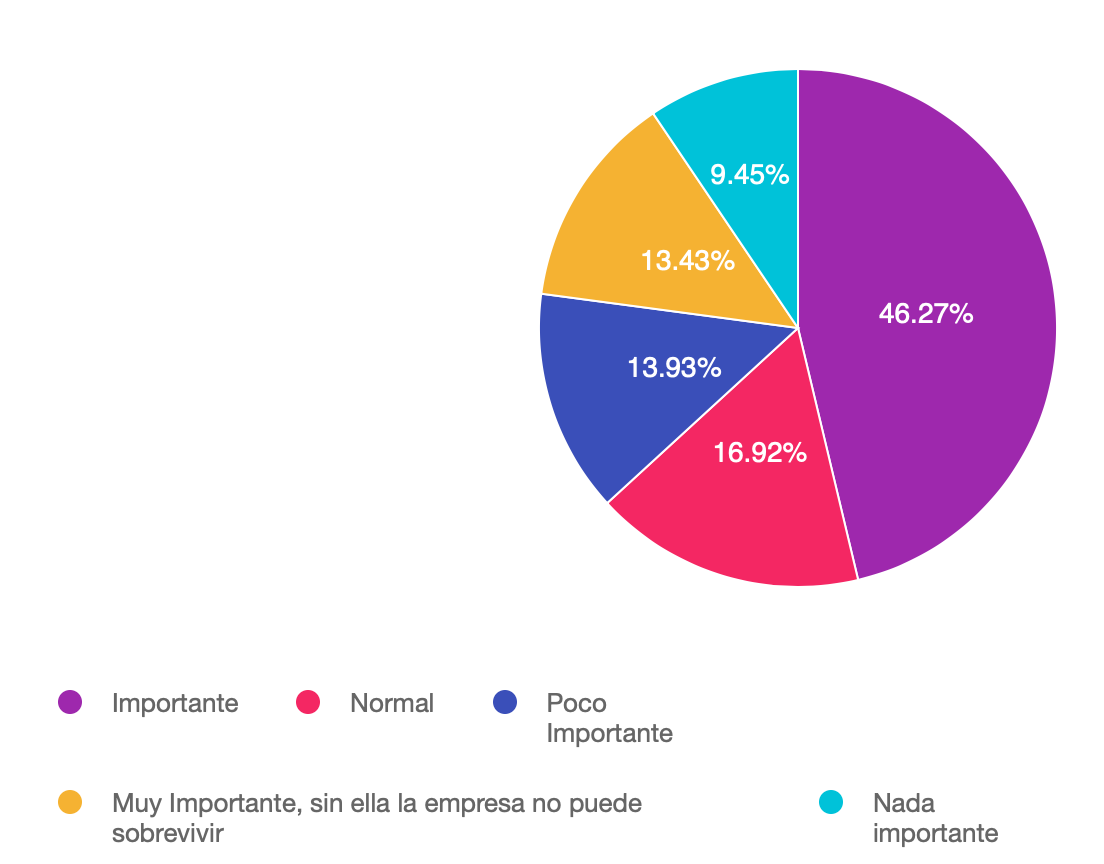 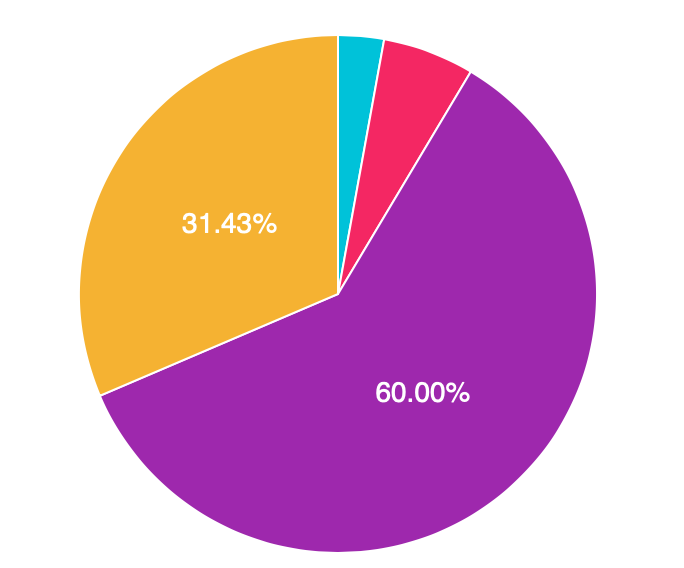 [Speaker Notes: Las africanas ven  internacionalización mas importante (90% frente al 61%)]
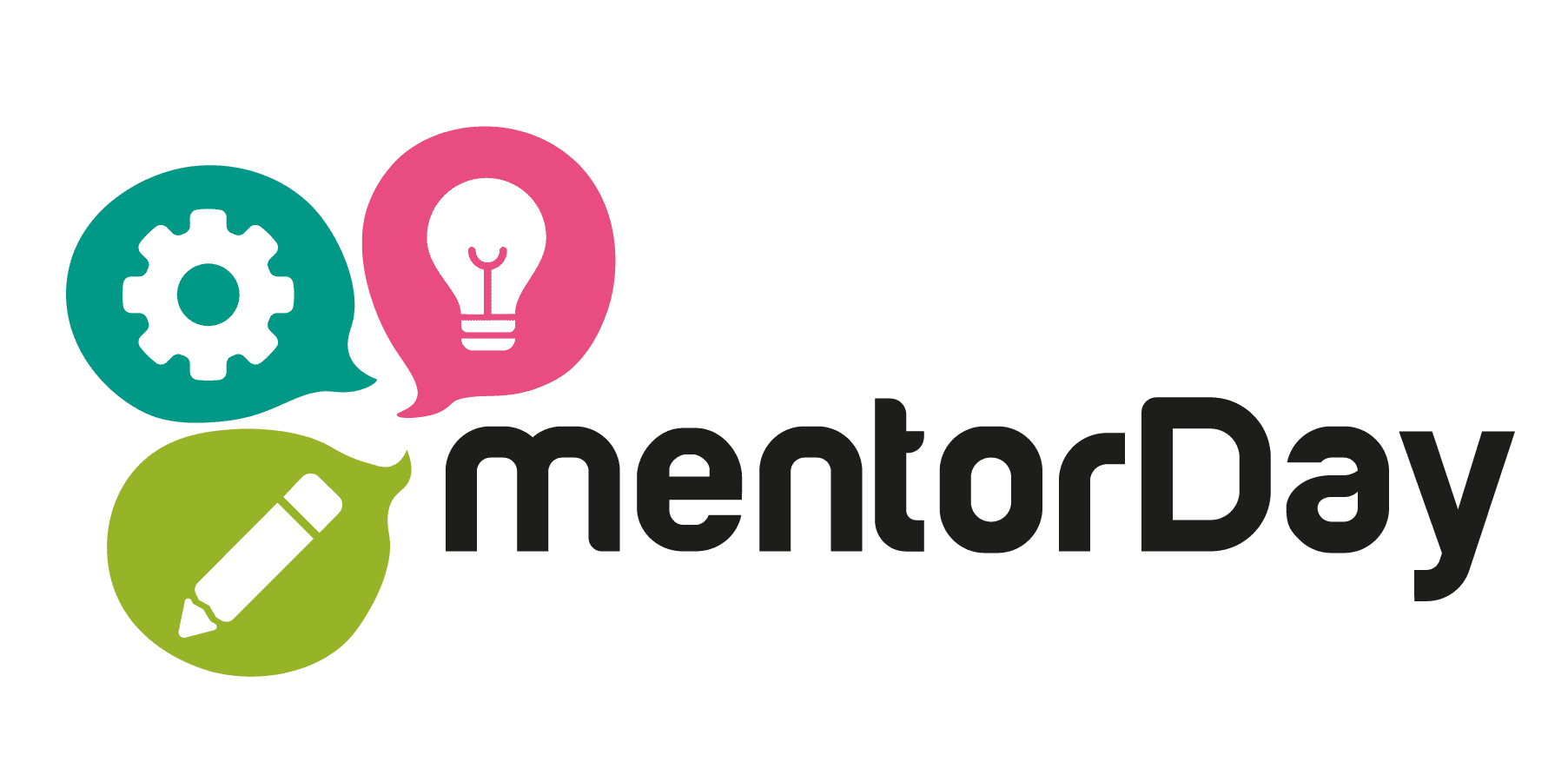 African companies interested in selling to Europe:
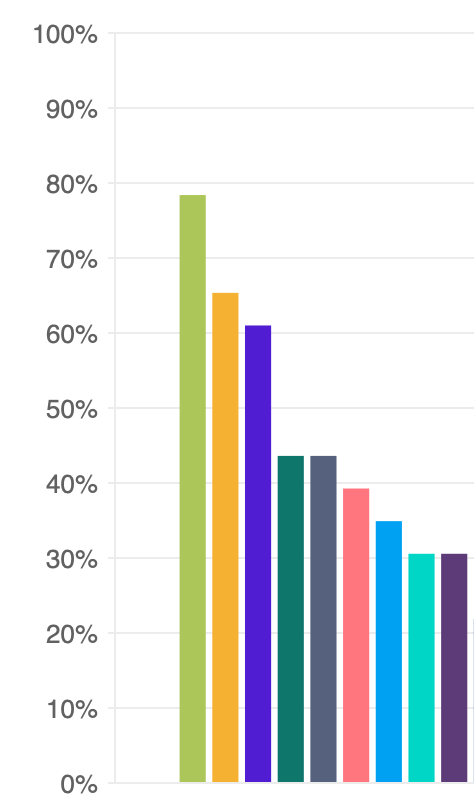 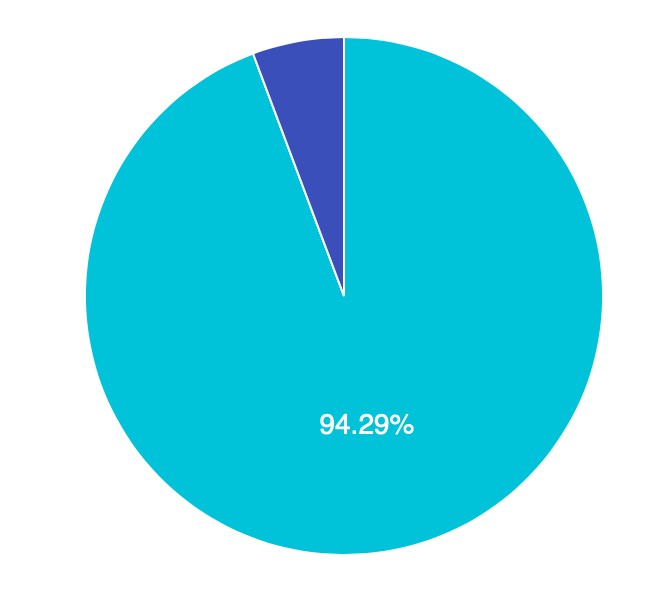 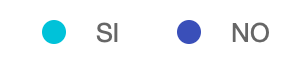 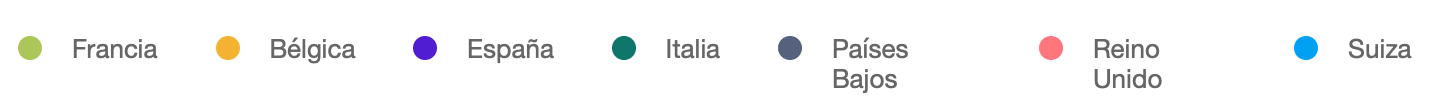 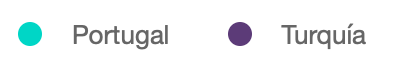 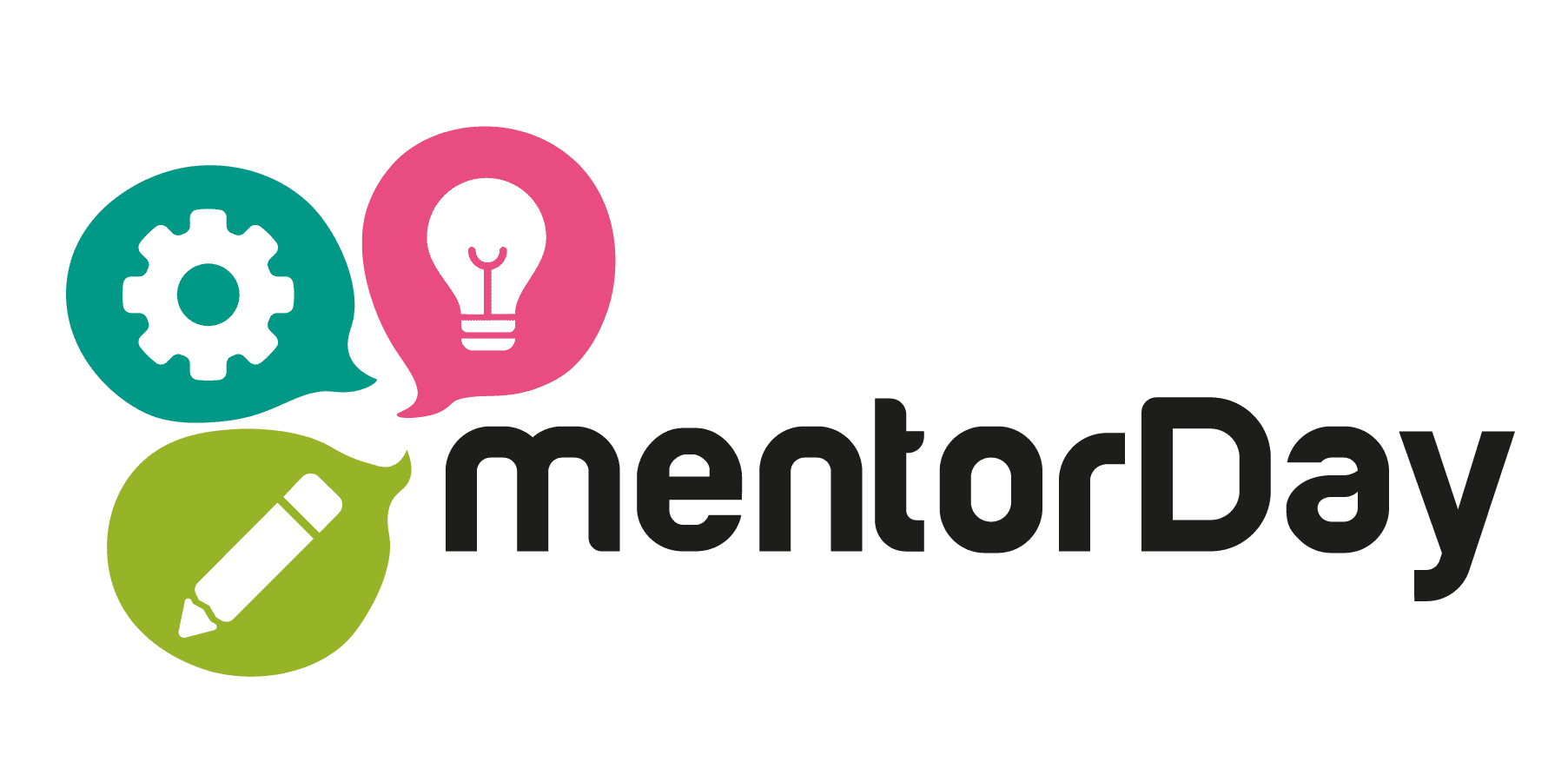 Canarian companies interested in selling to Africa:
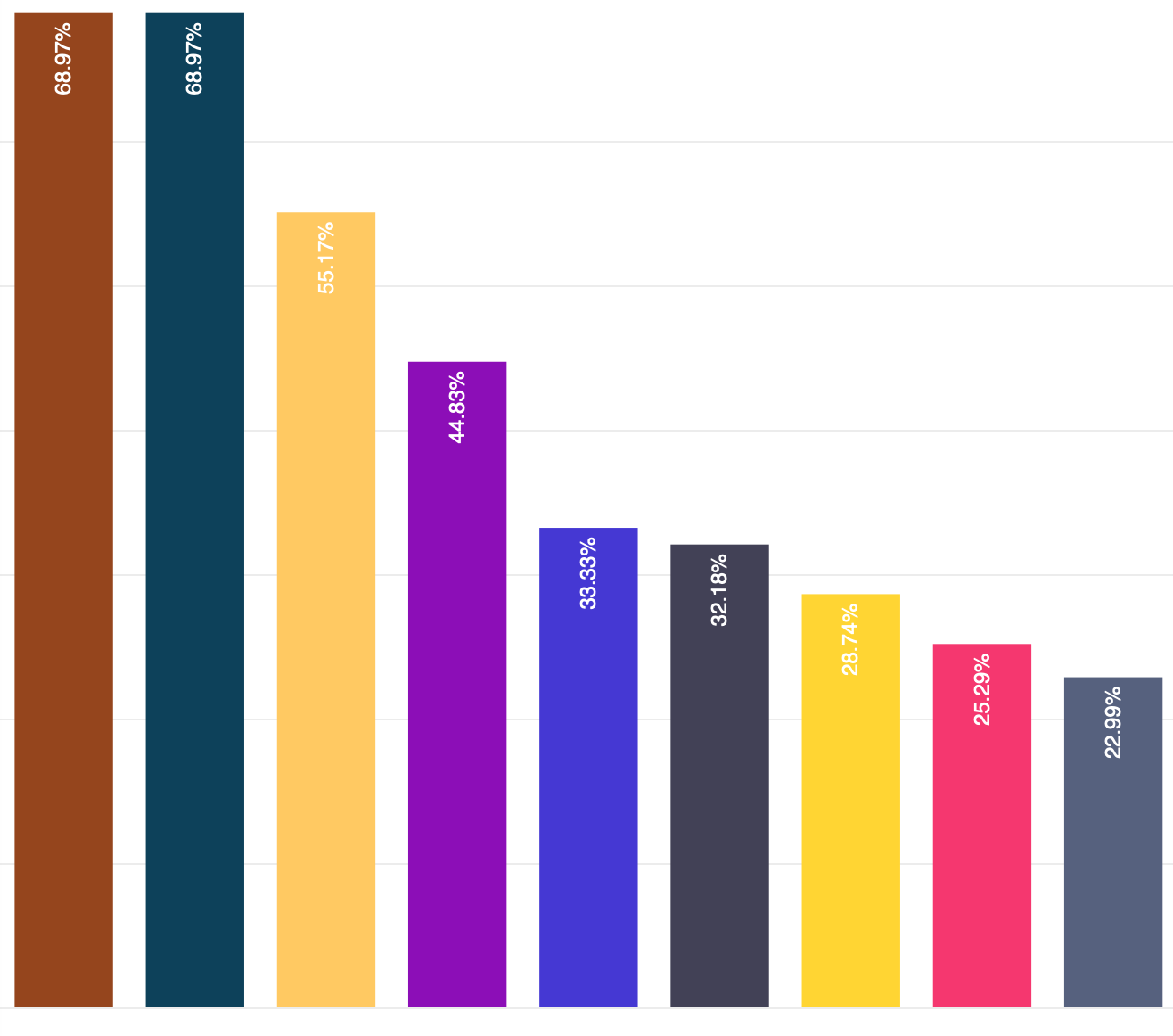 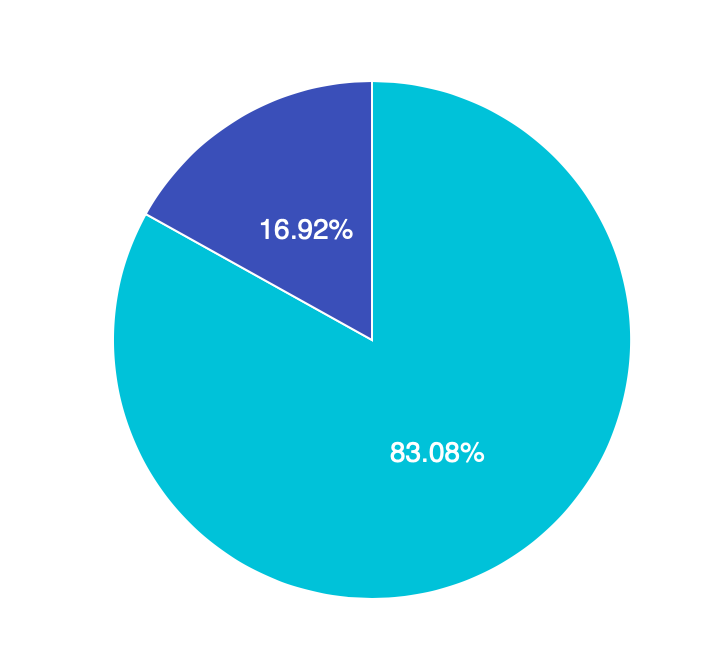 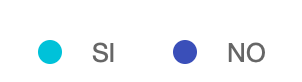 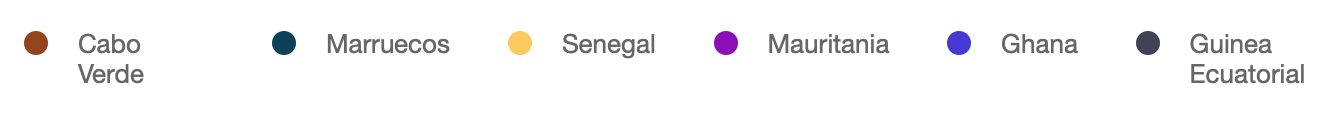 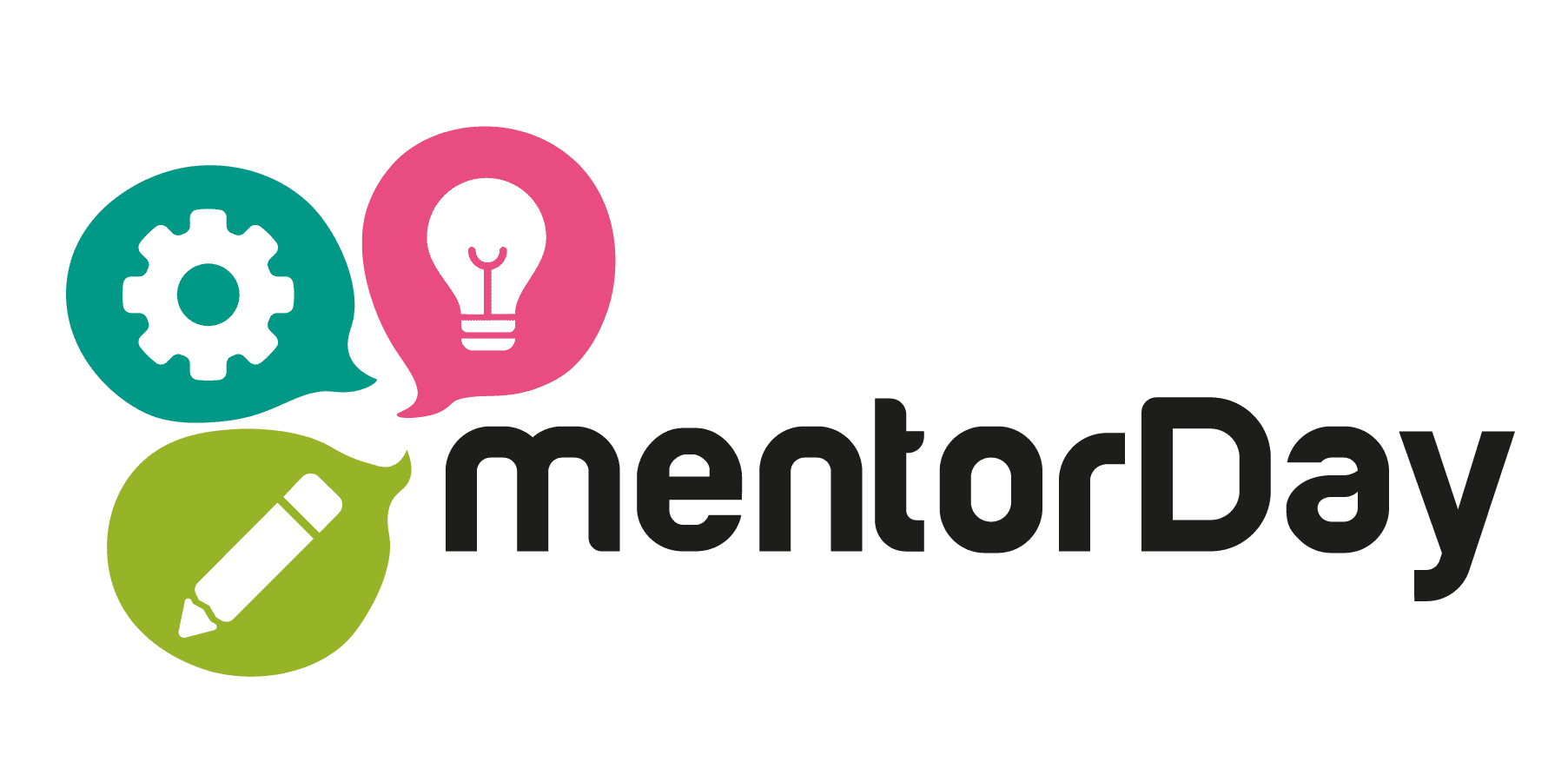 Where do Canary companies sell?
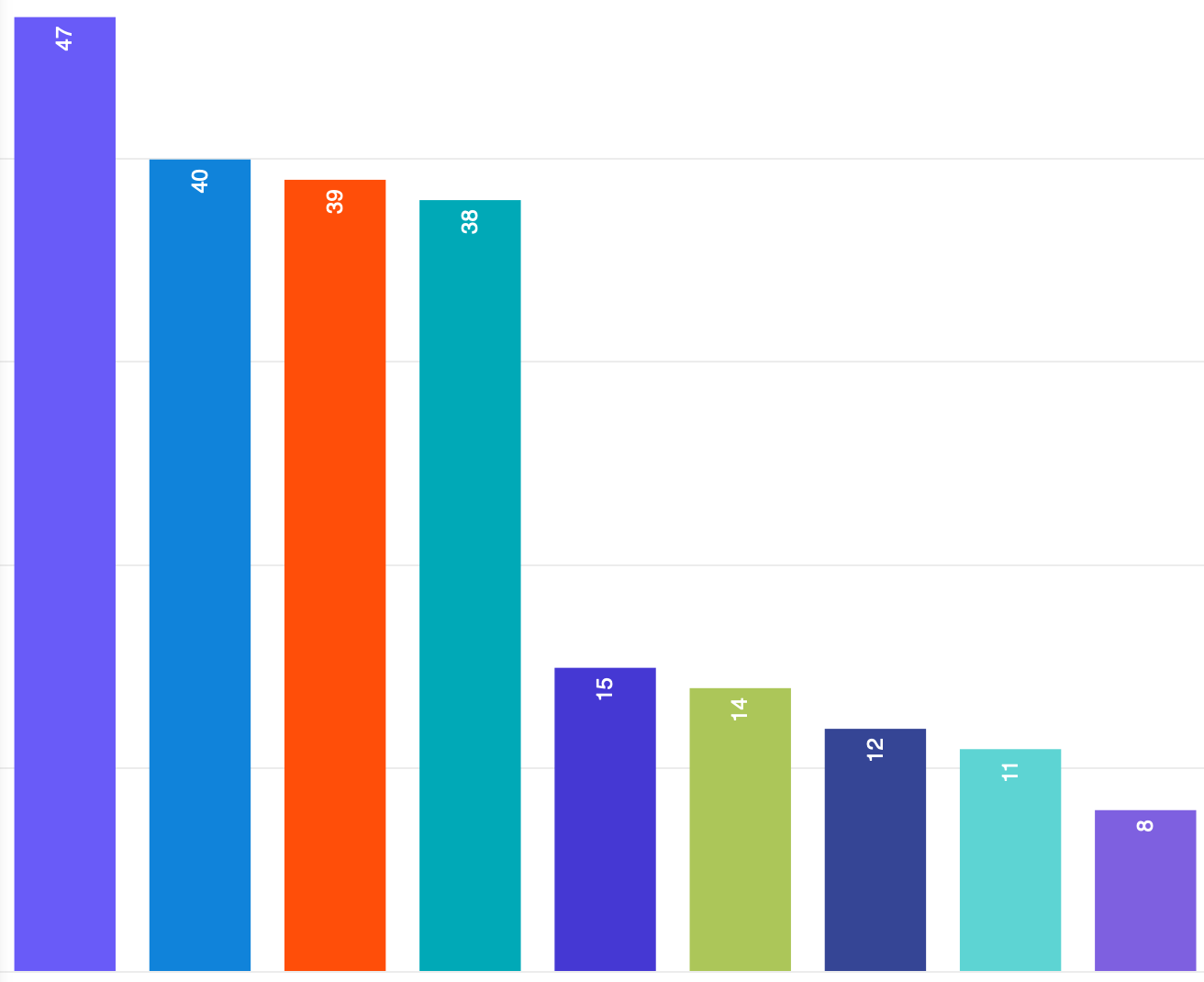 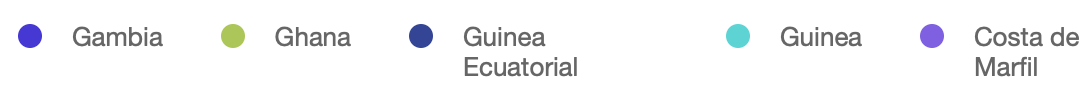 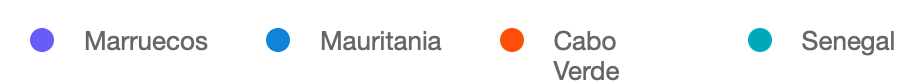 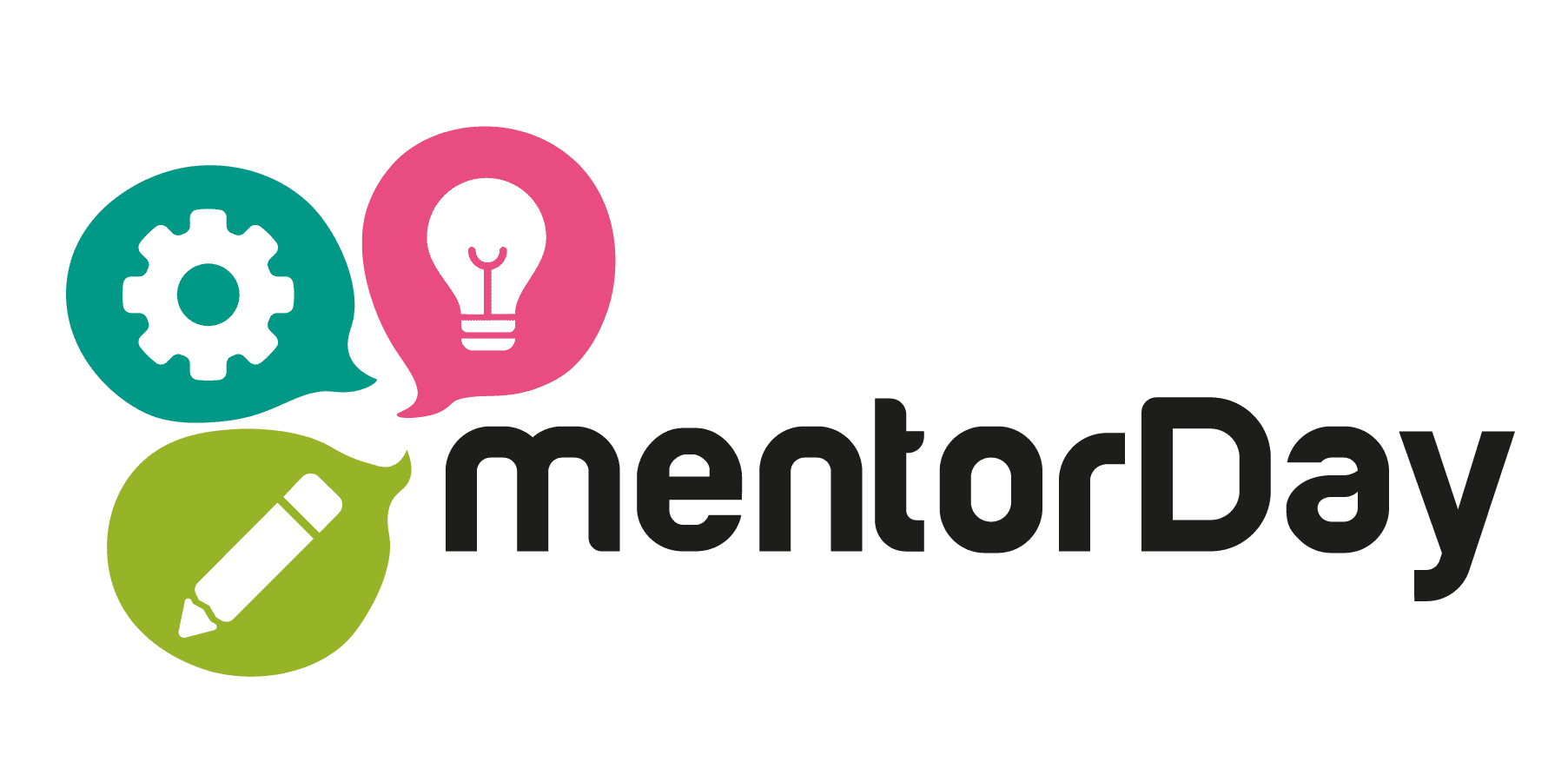 Barriers for Internationalization - African companies
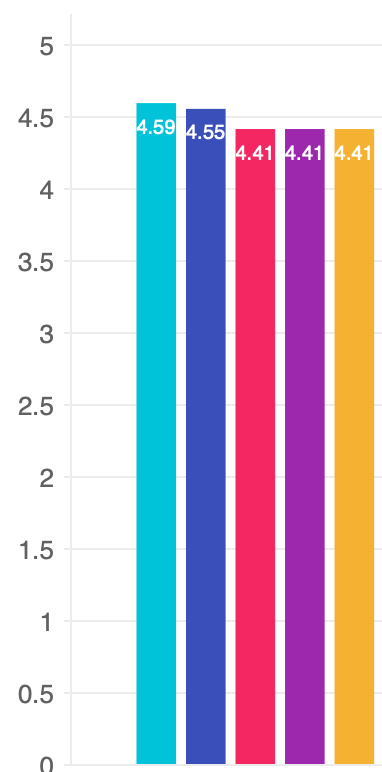 Finding the right legal form
How to relate to each customer in each country (export, agent, own establishment...)
Analyse the economic viability and profitability of internationalisation.
Obtaining guarantees (for tenders)
Documentation, customs obstacles at destination
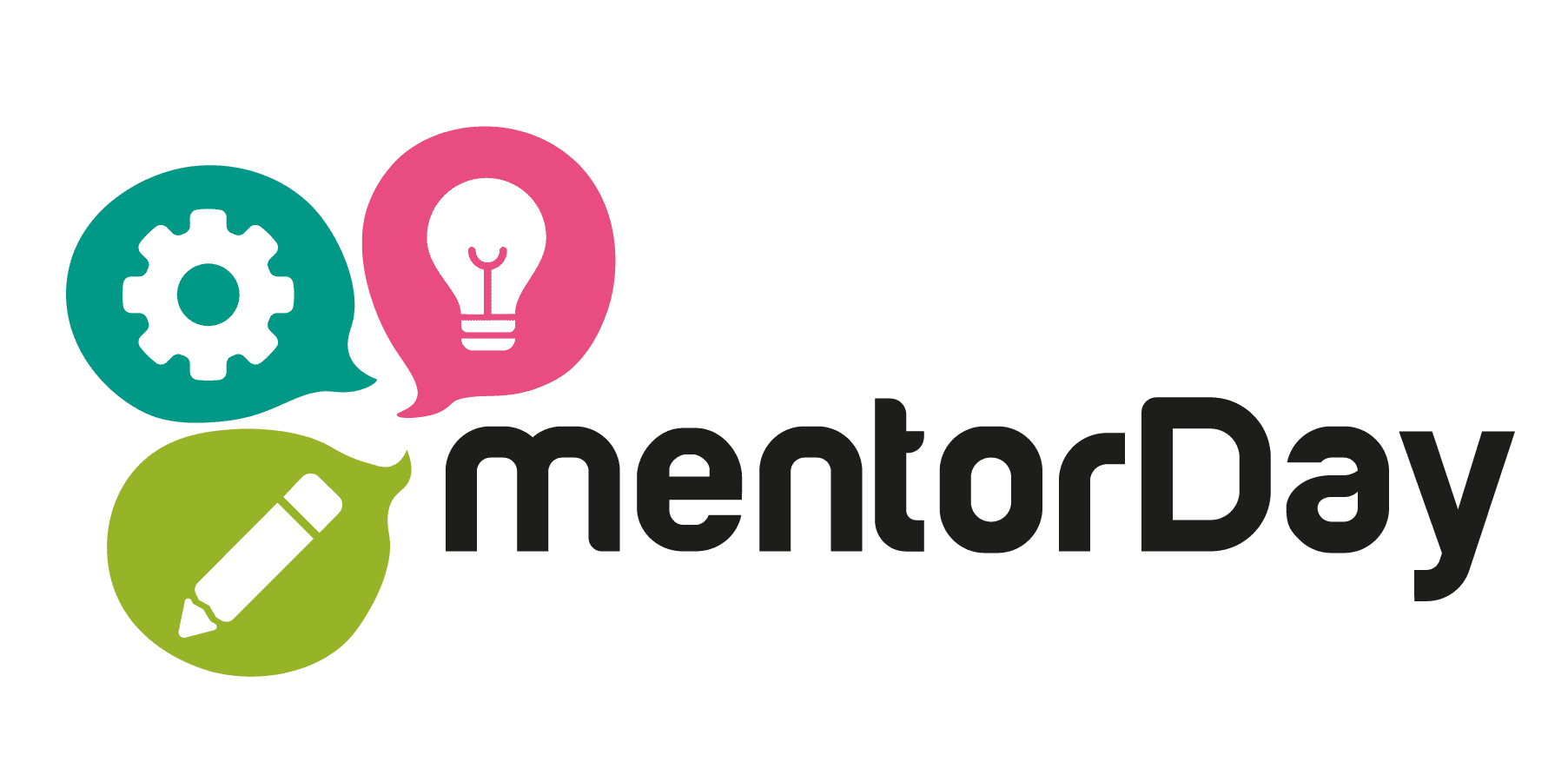 Barriers for Internationalization - Canarian companies
Searching for local partners
Finding the right communication channel with customers in each country
Identifying my customers in each country
Identifying opportunities in countries
How to relate to customers in each country (export, agent, representative, own establishment)
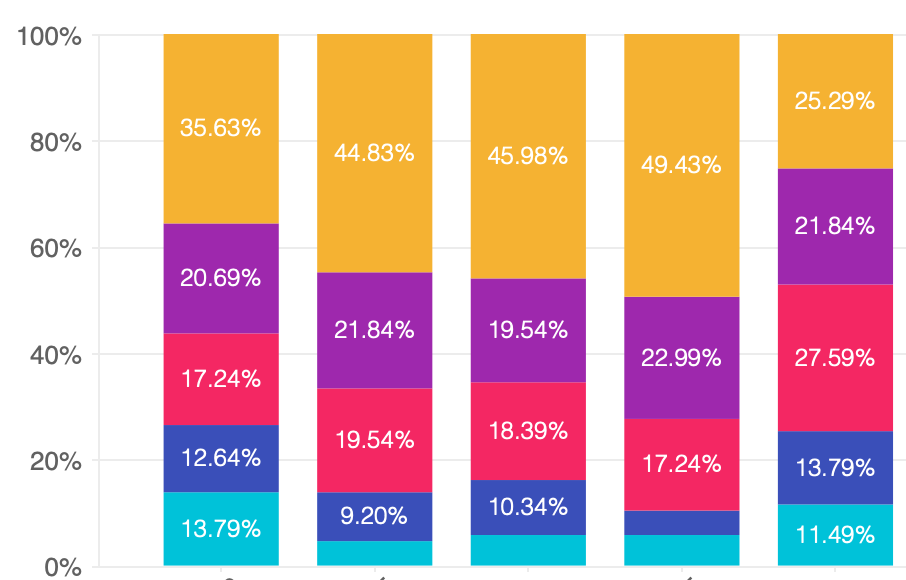 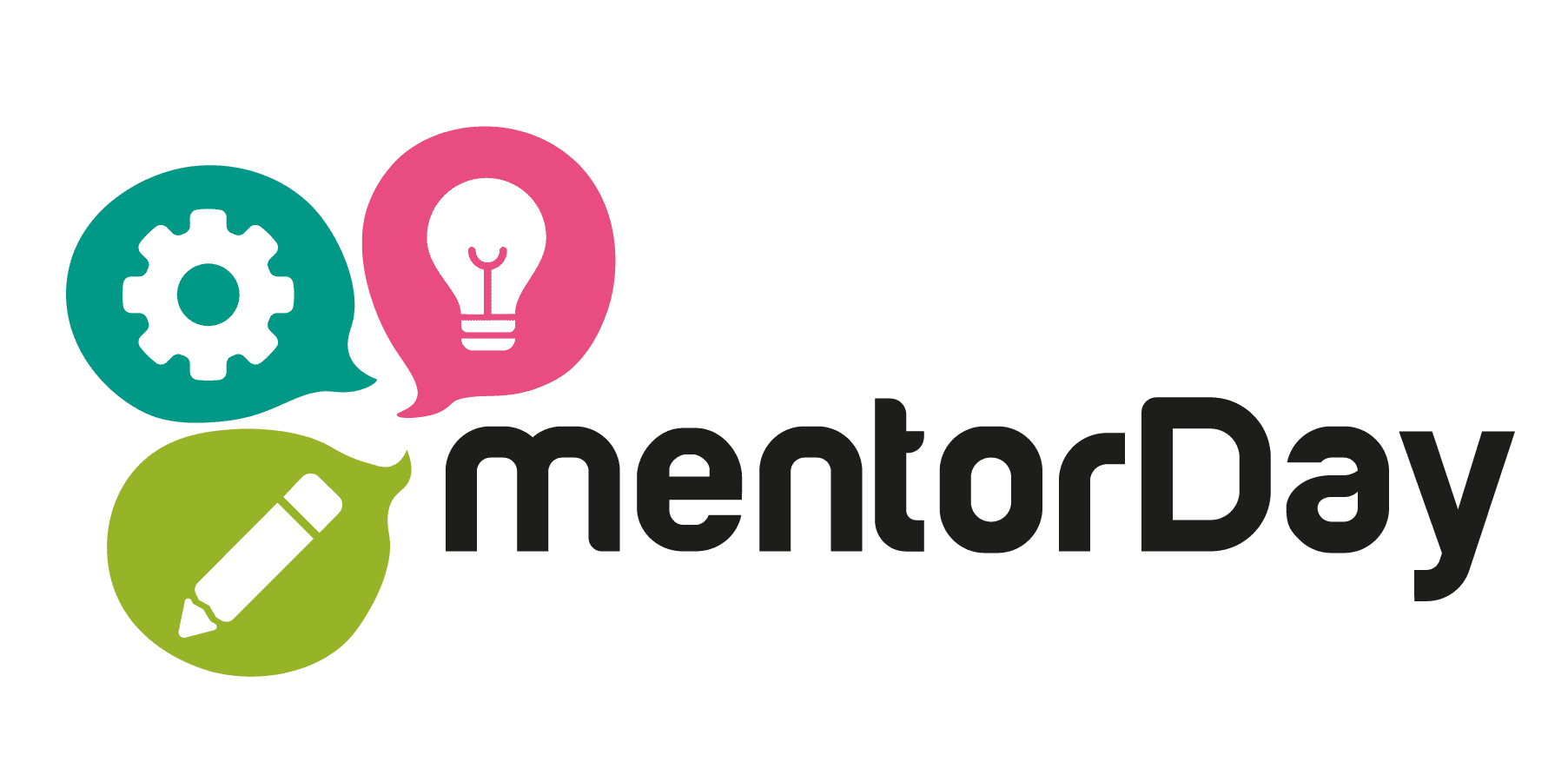 Institutions Service Needs:
African companies:
Organising trade missions
mentoring
Solving logistical and customs  problems
Specific market knowledge
Creating contac agendas
Canary companies:
Create a contact agenda
Search for opportunities in each country
Have an institutional contact in the destination country to provide information
Subsidies
Identification of partners.
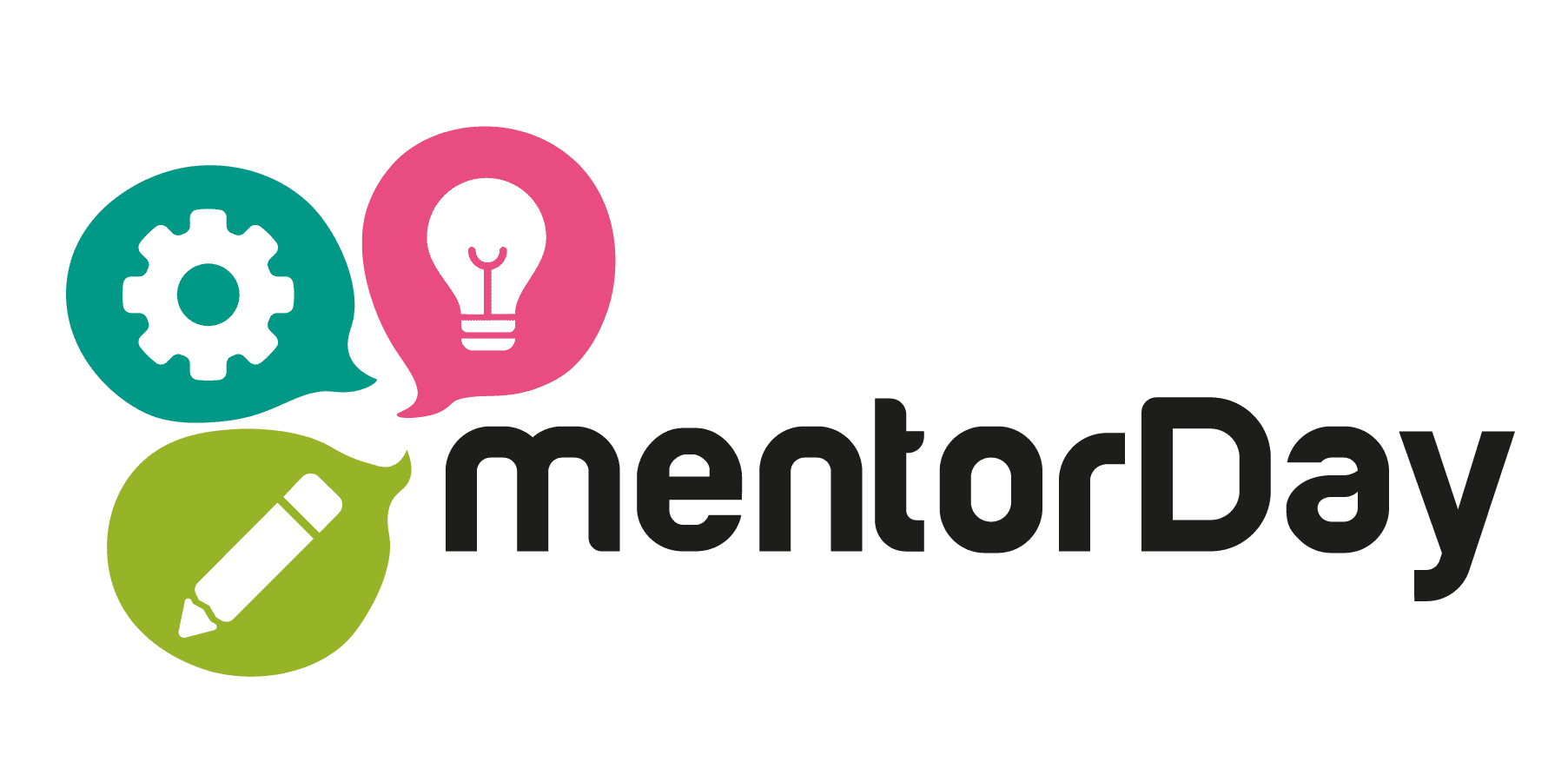 What sustainability training do they value?
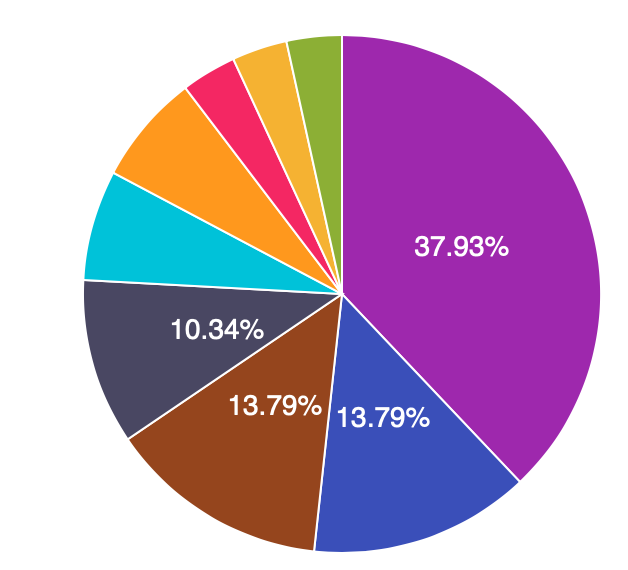 Agriculture and sustainable production
Circular economy and waste management
Sustainable finance and corporate responsibility
Sustainability regulations and policies
Africa
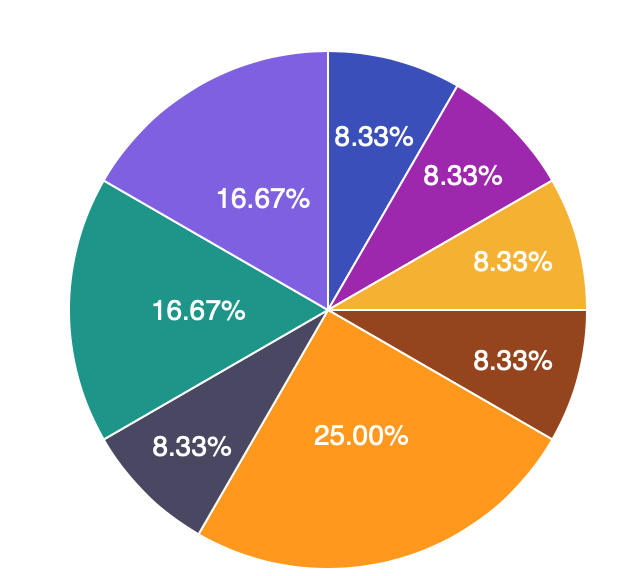 Sustainable leadership and organisational change
Other
I don't consider any necessary
biodiversity and ecosystems
Canary
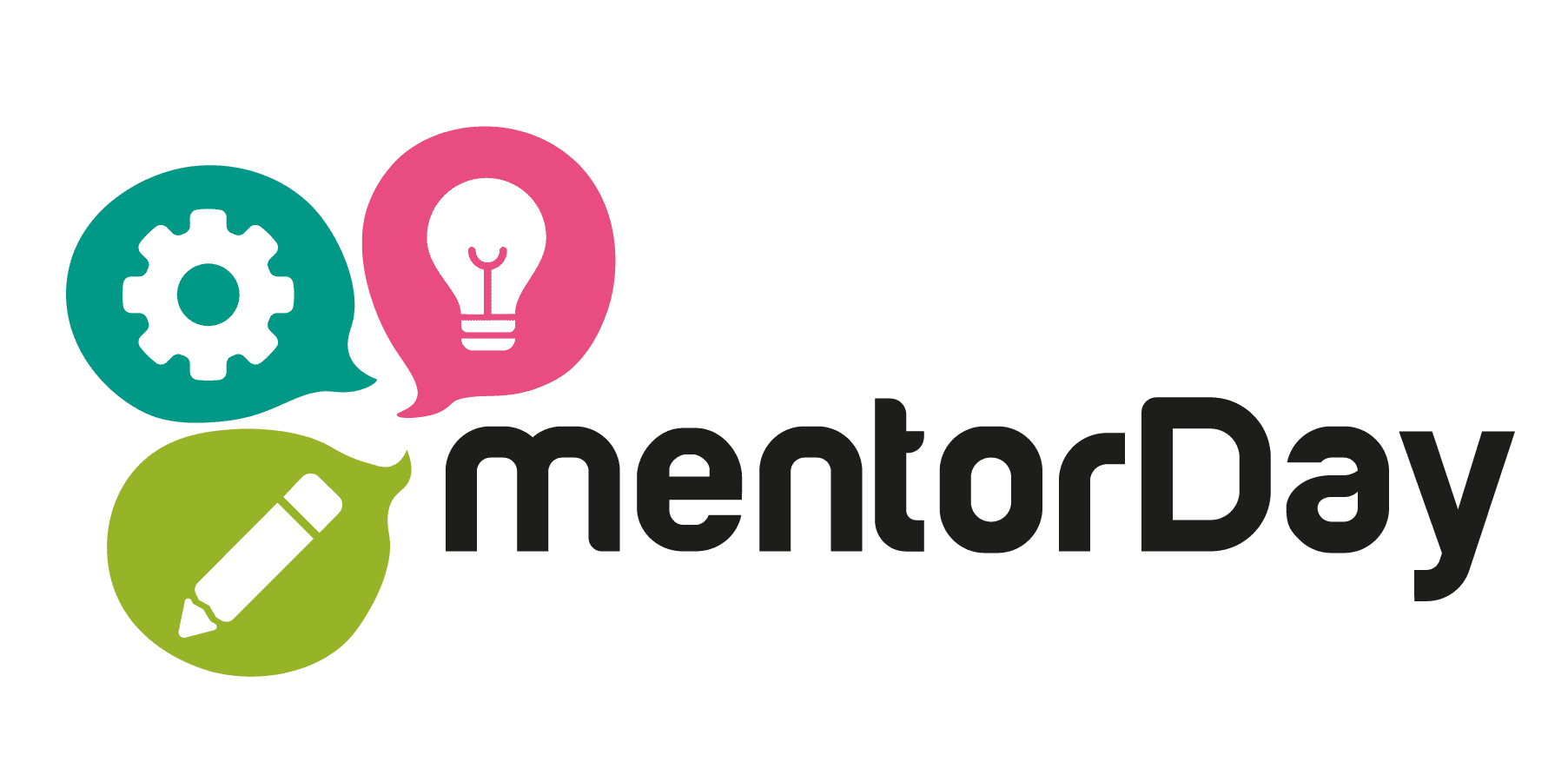 Main NEEDS with solution
Personal training
Access to contacts
Specific market knowledges
Consulting doubts with experts
Financial access, investors.
mentoring and acompanion
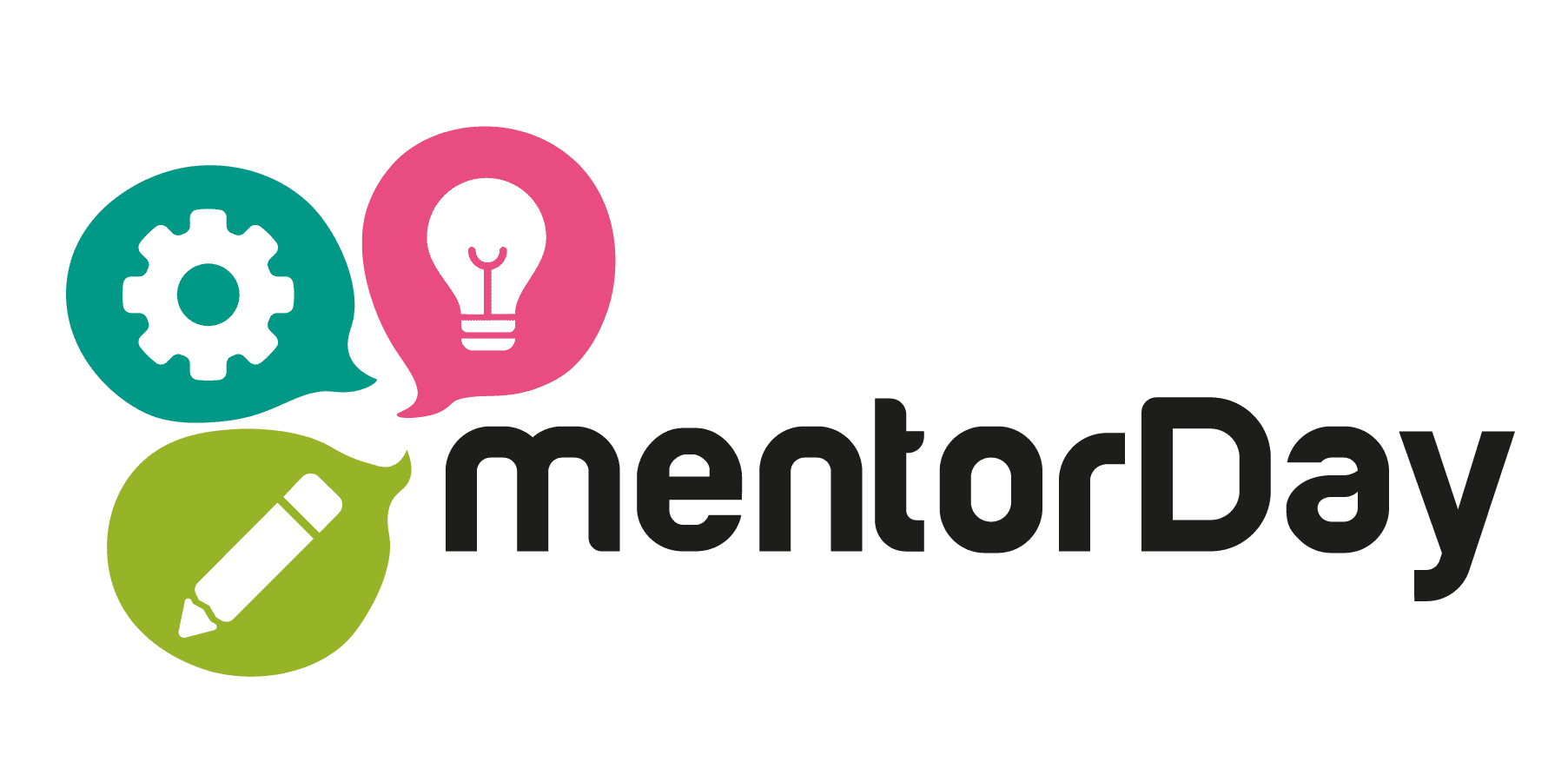 TOOLS For Needs: “Personal training”
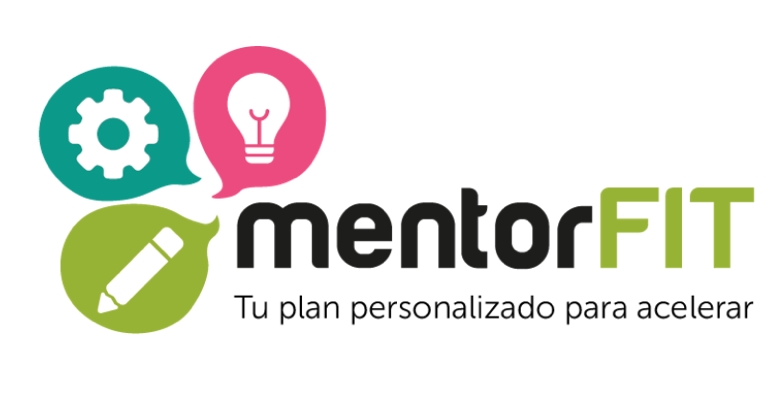 :
Needs Assessment survey (new IA)
mentorFit
DailyTips
mentoring
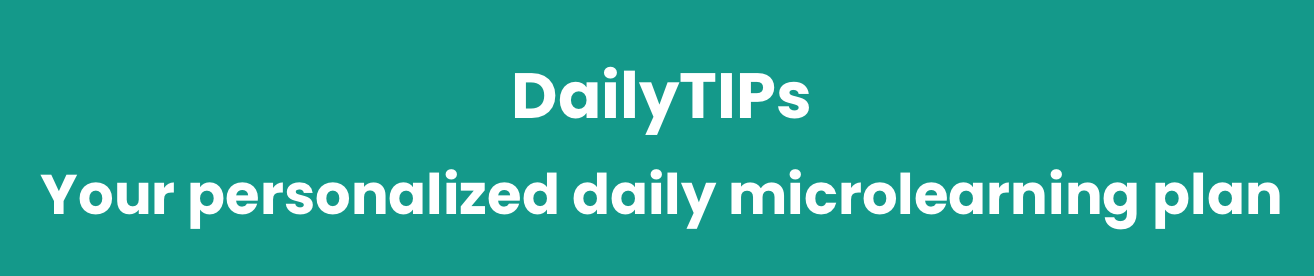 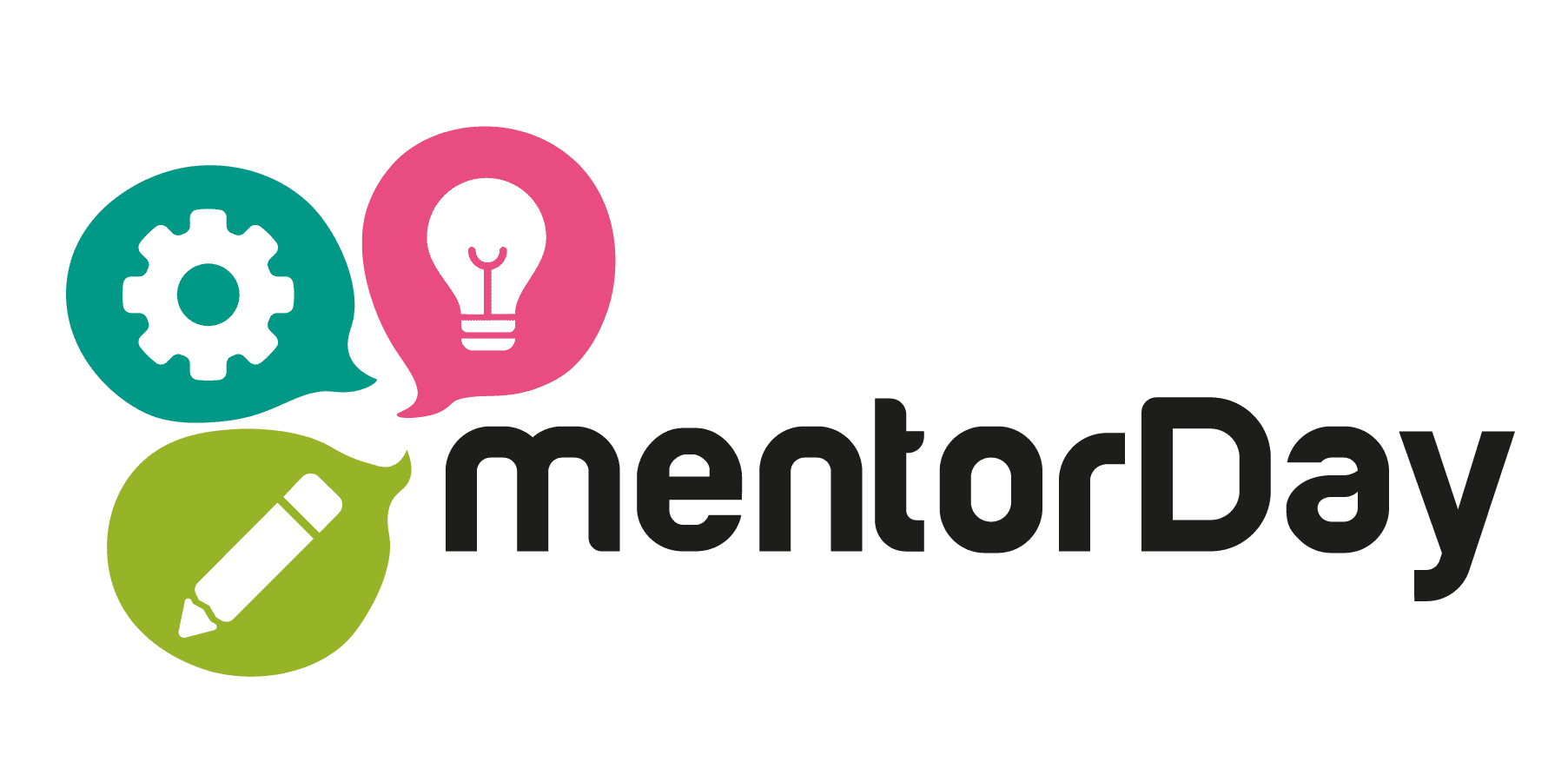 TOOLS For Needs: “access to contacts”:
“ “
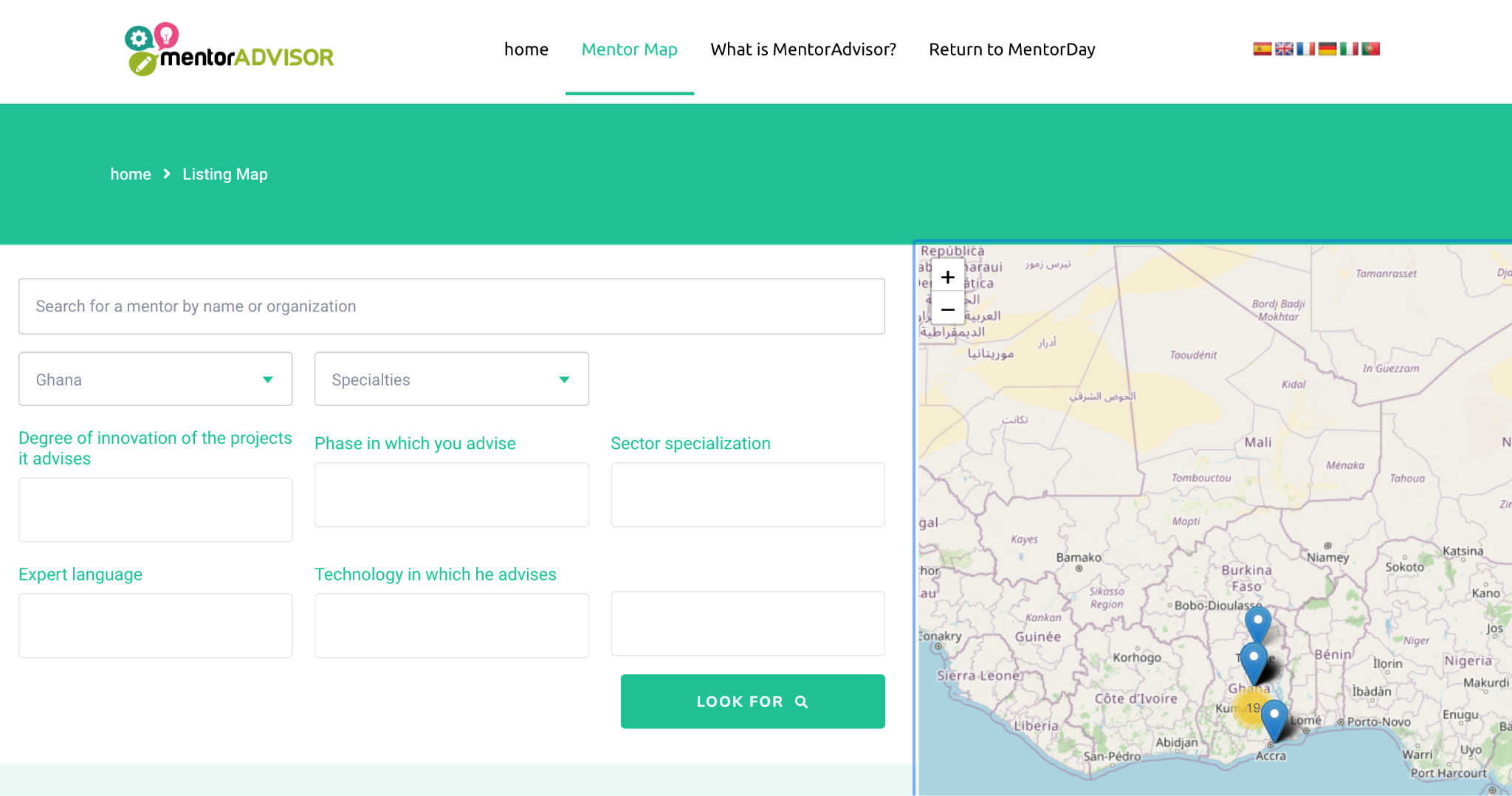 mentorAdvisor
Networking
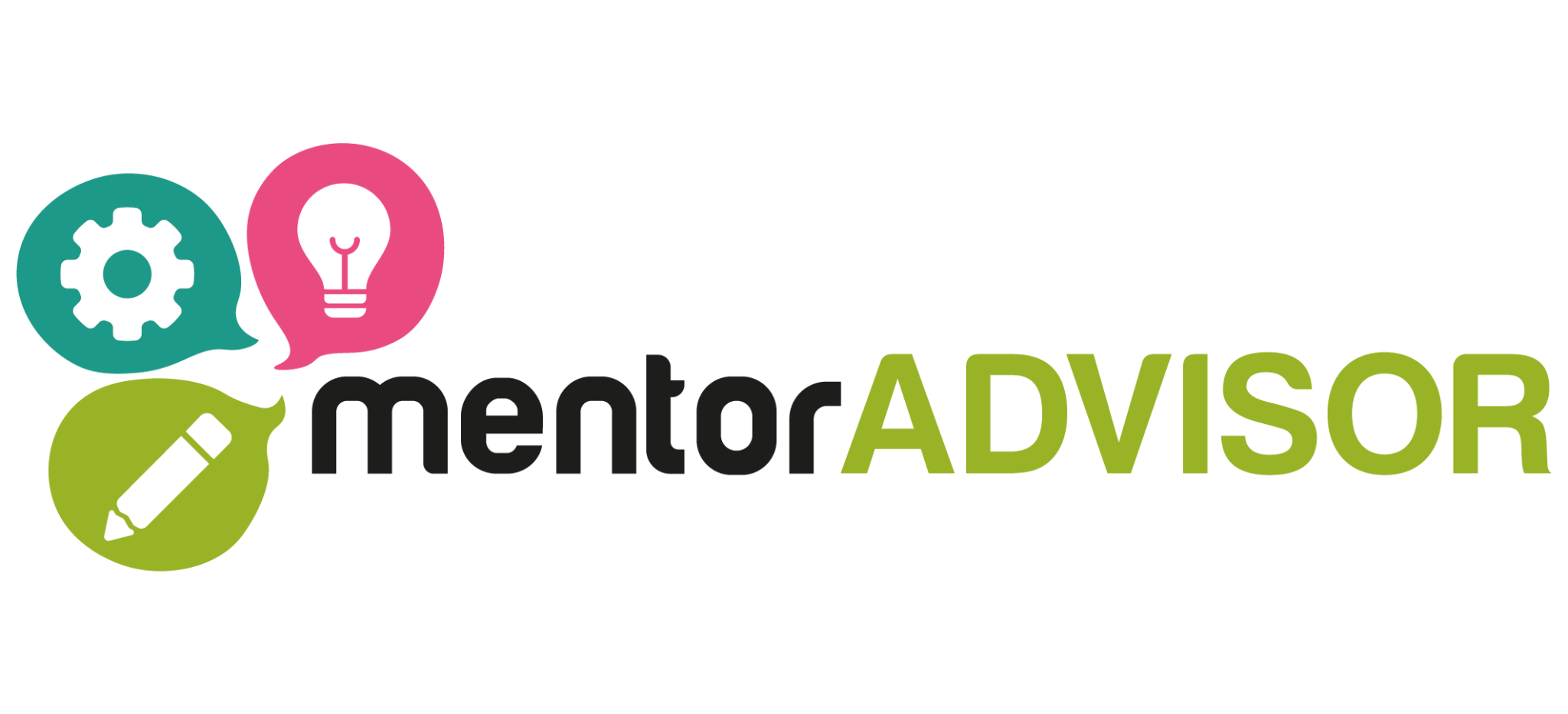 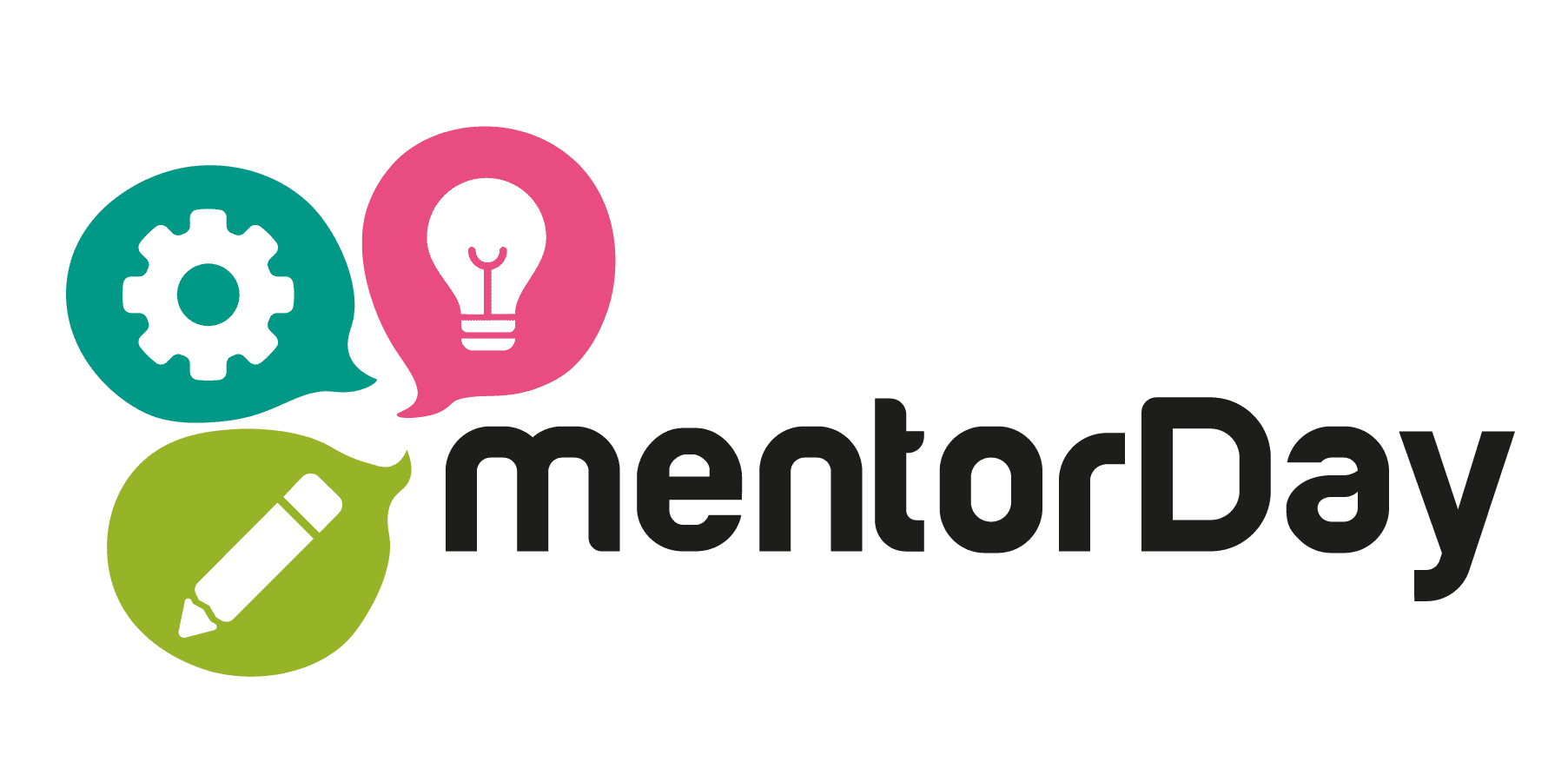 TOOLS  Needs: “Specific Market Knowledge”
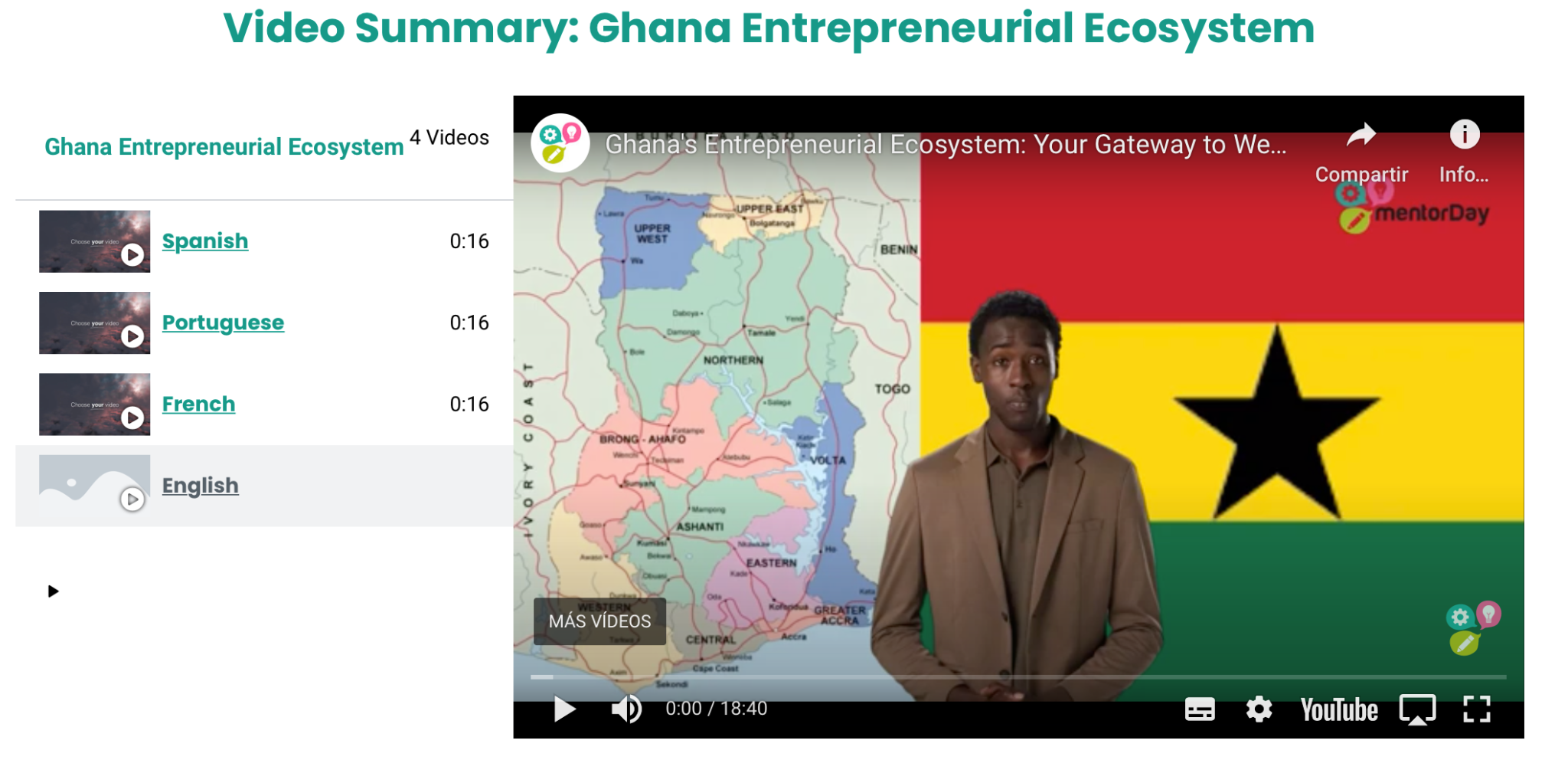 :
Ecosystem Maps
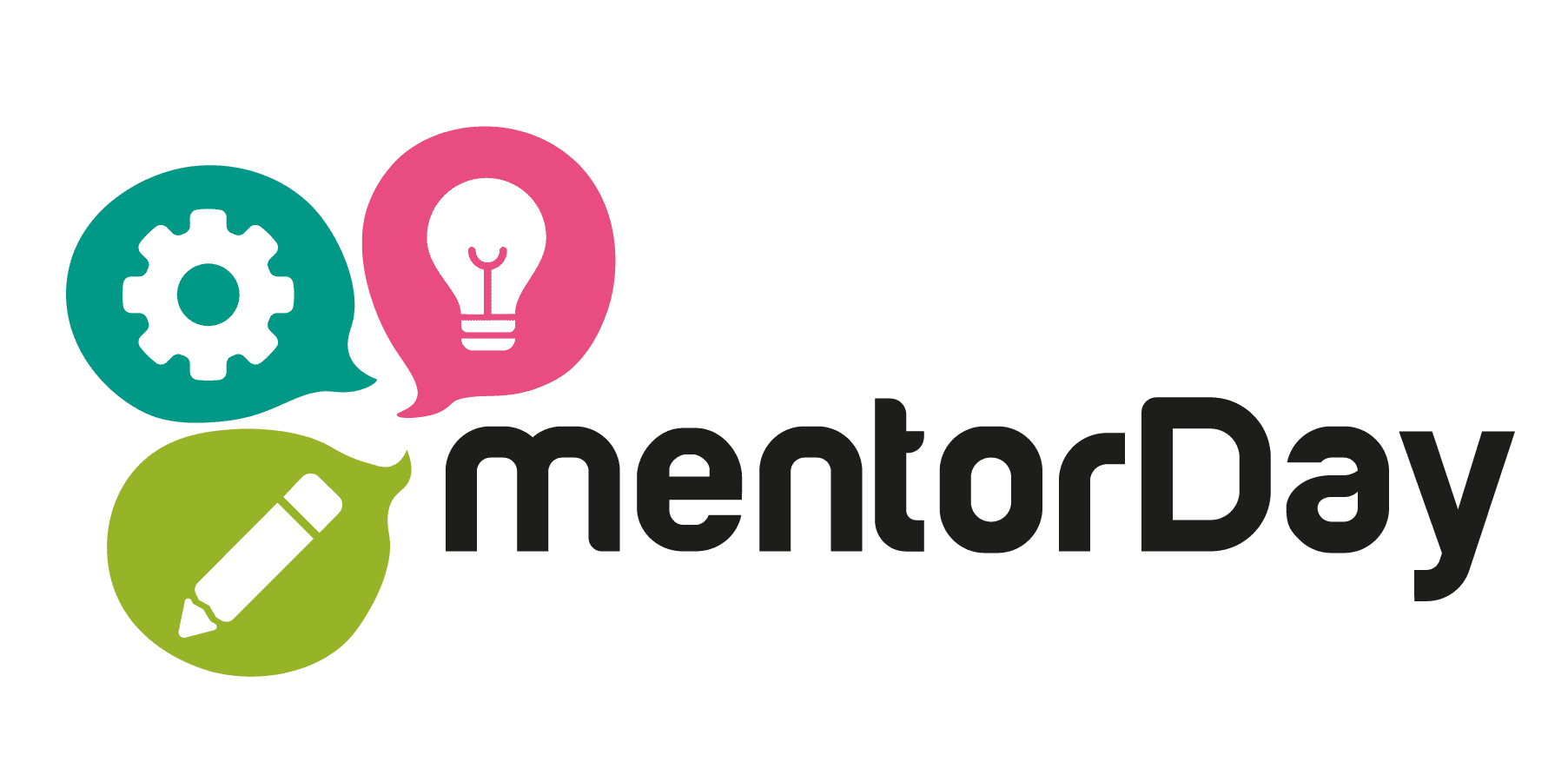 TOOLS Needs: “Consulting doubts with experts”
Need to address questions on internationalisation and other aspects relevant to international growth:

WikiTips
mentorVirtual
Speed Mentoring
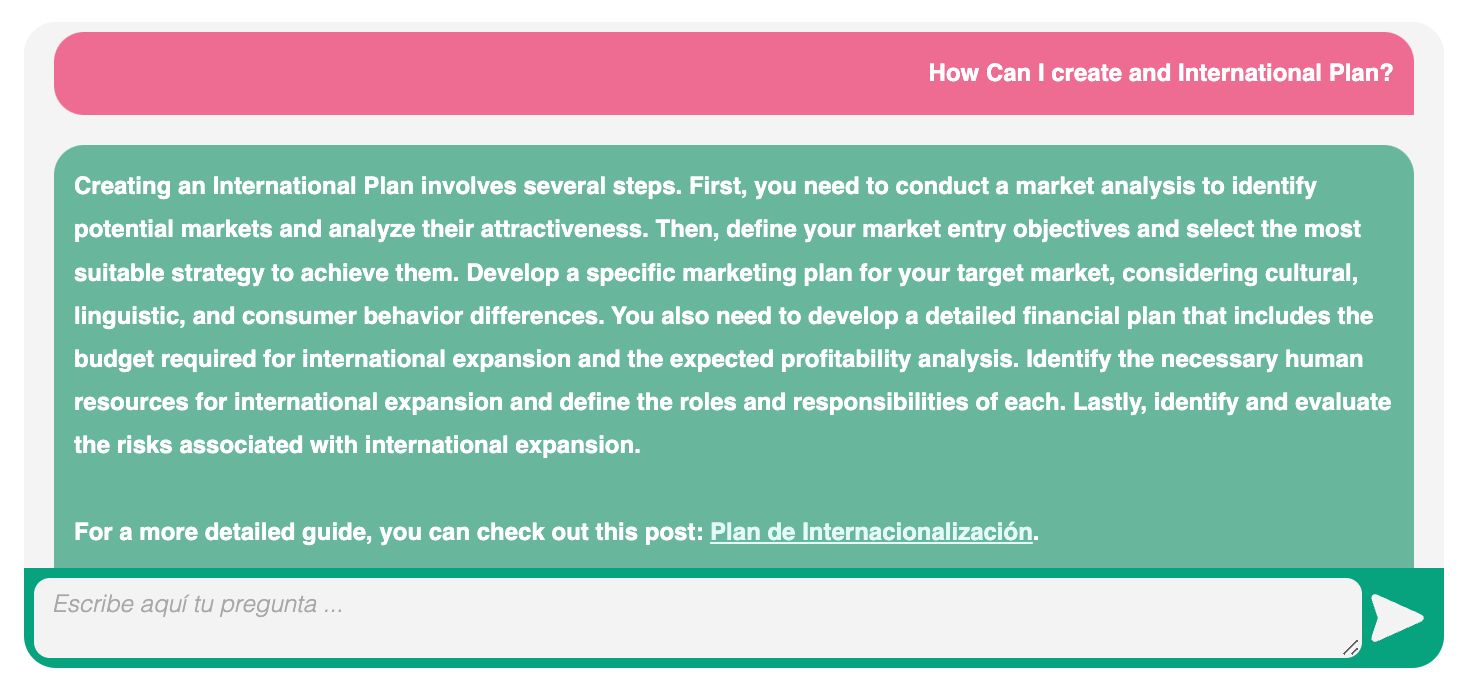 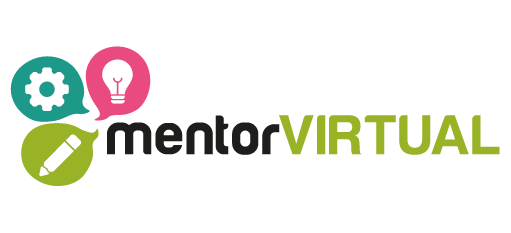 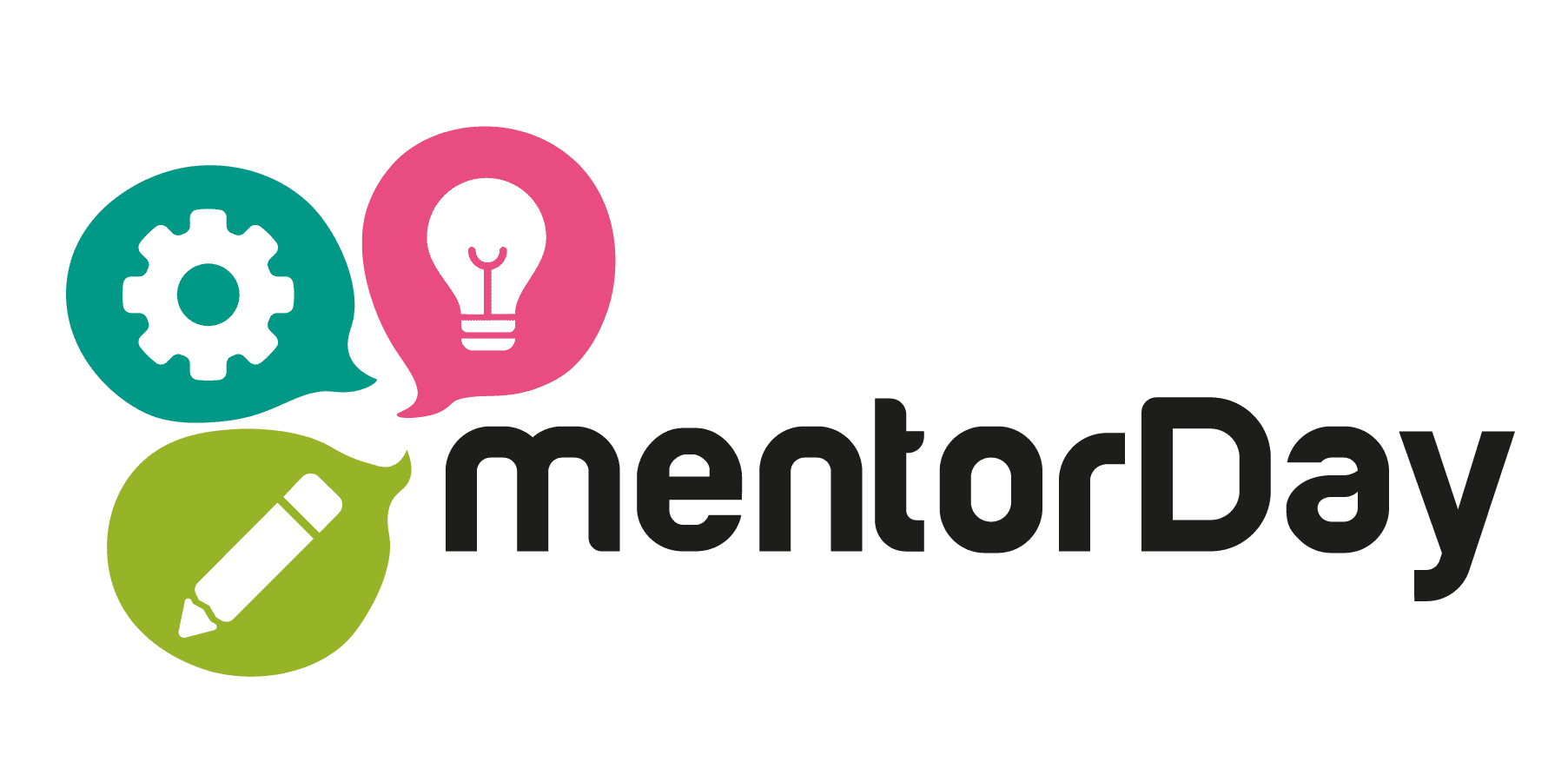 TOOLS For Needs: “Access to financial, investors”
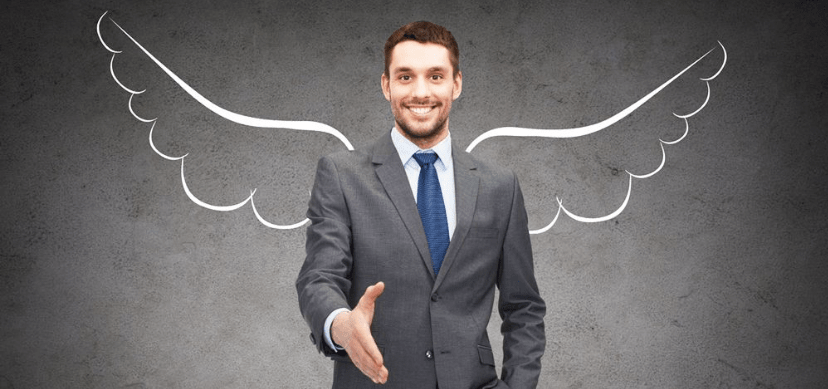 Need to improve financial capabilities: 
mentorCoinvierte
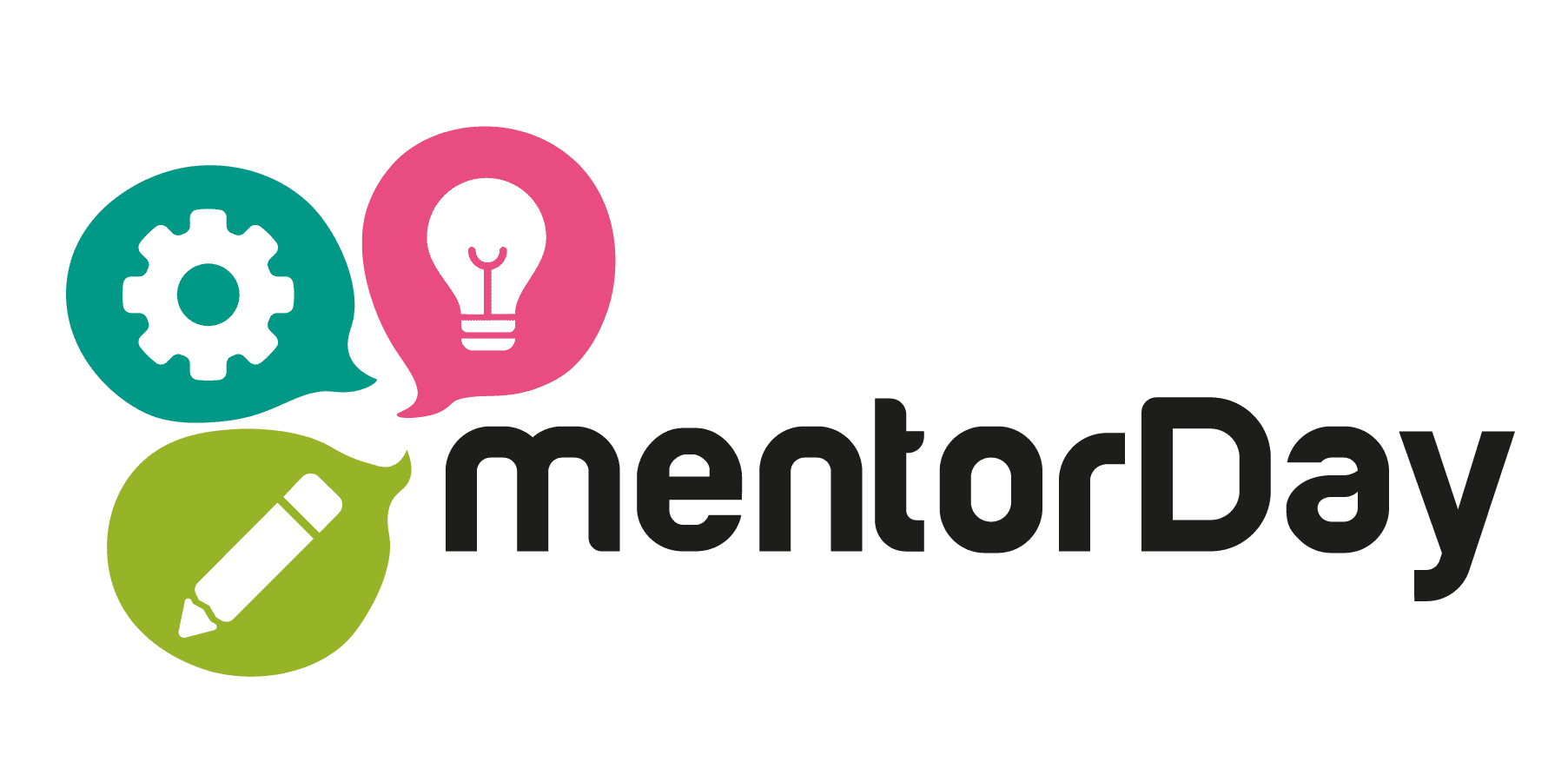 TOOLS For Training/International Push /Accompaniment
Softlanding Program
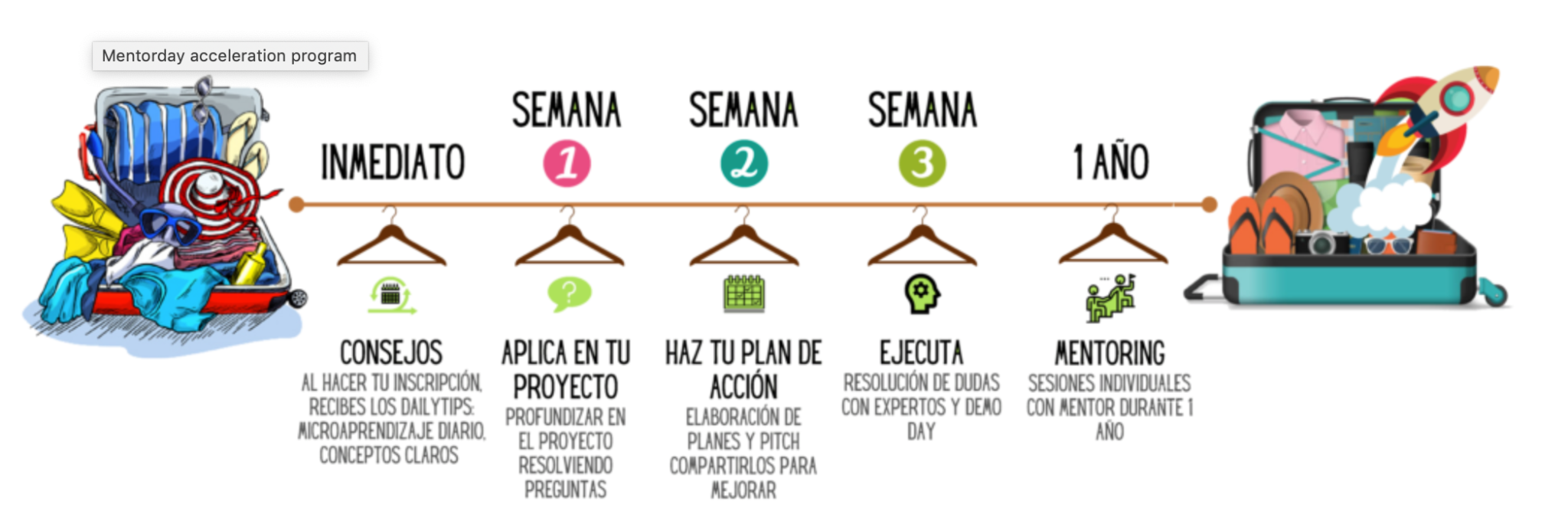 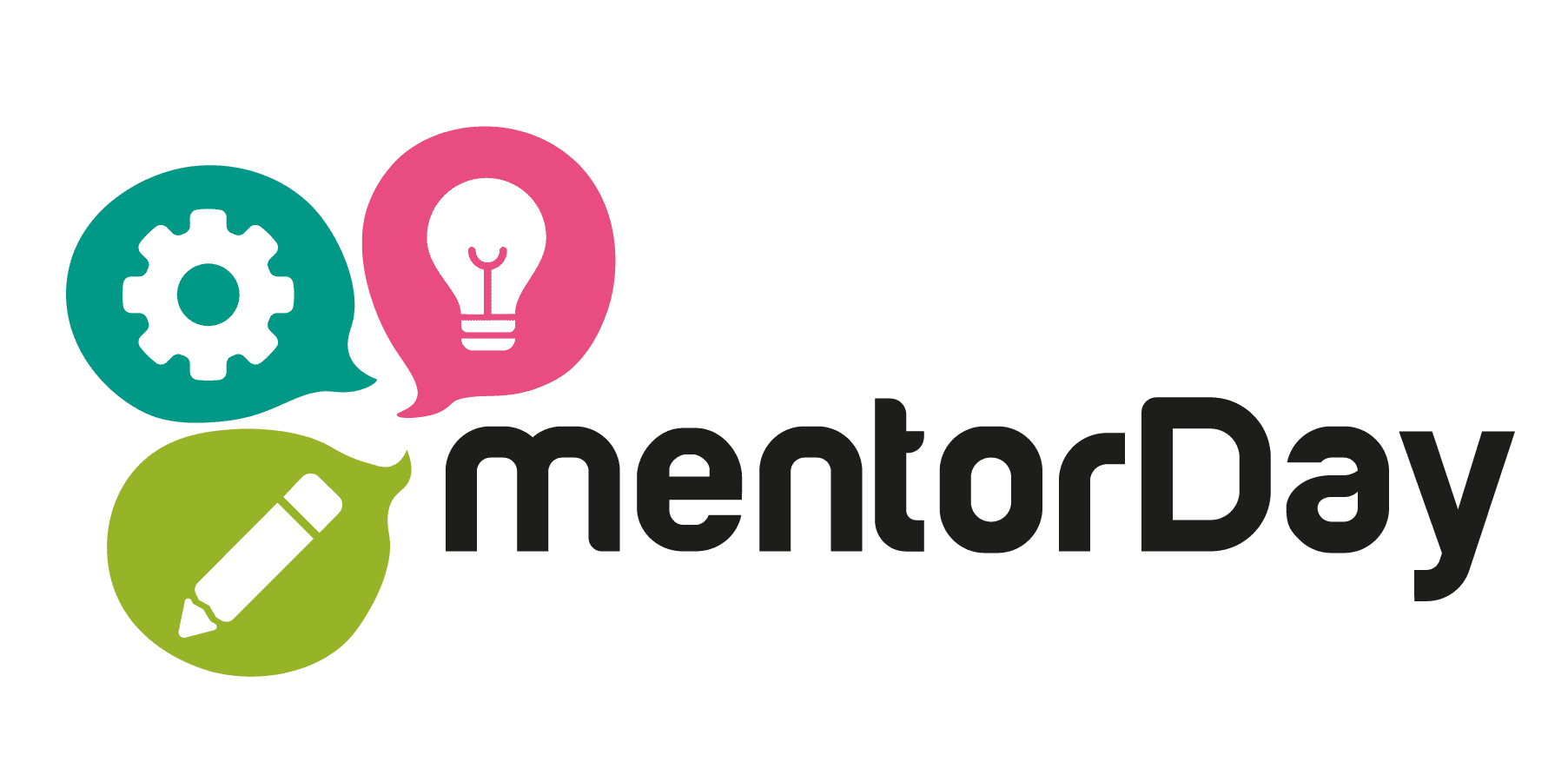 THANKS and  Welcome 
we're delighted to also accelerate the internationalization of your company
REGISTER HERE:
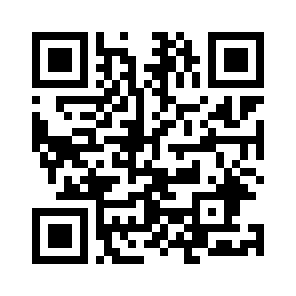 mentorday@mentorday.es